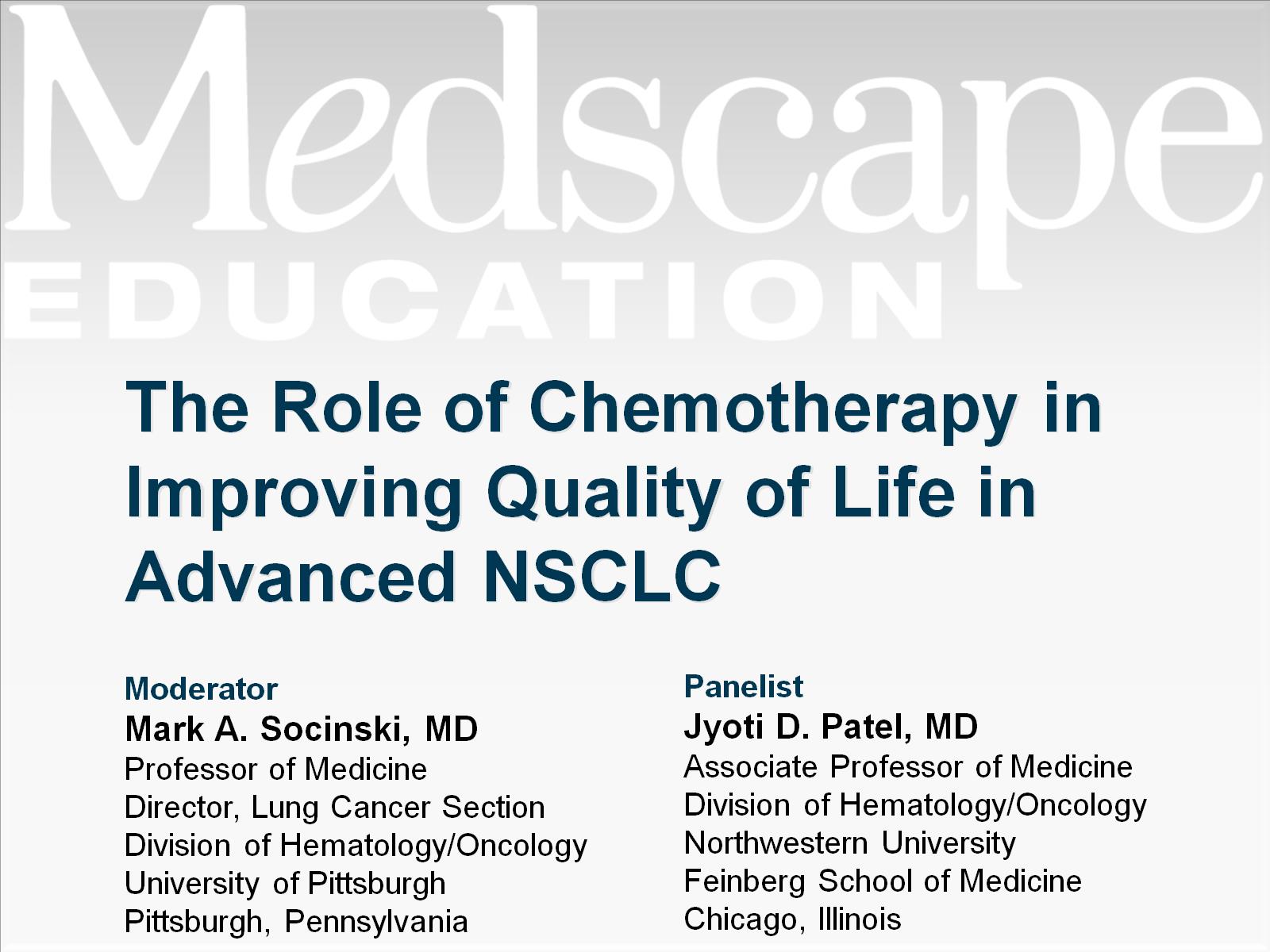 The Role of Chemotherapy in Improving Quality of Life in Advanced NSCLC
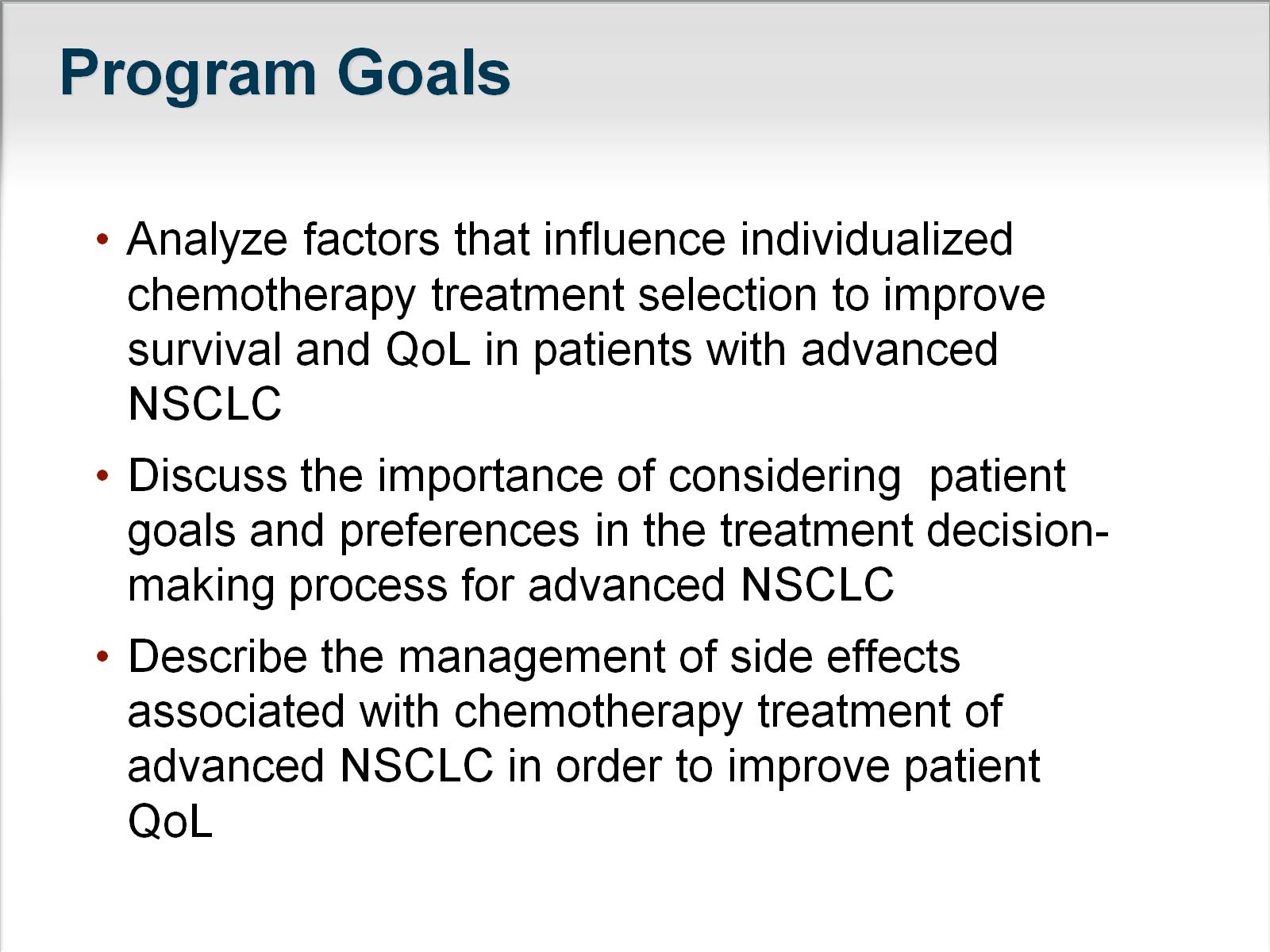 Program Goals
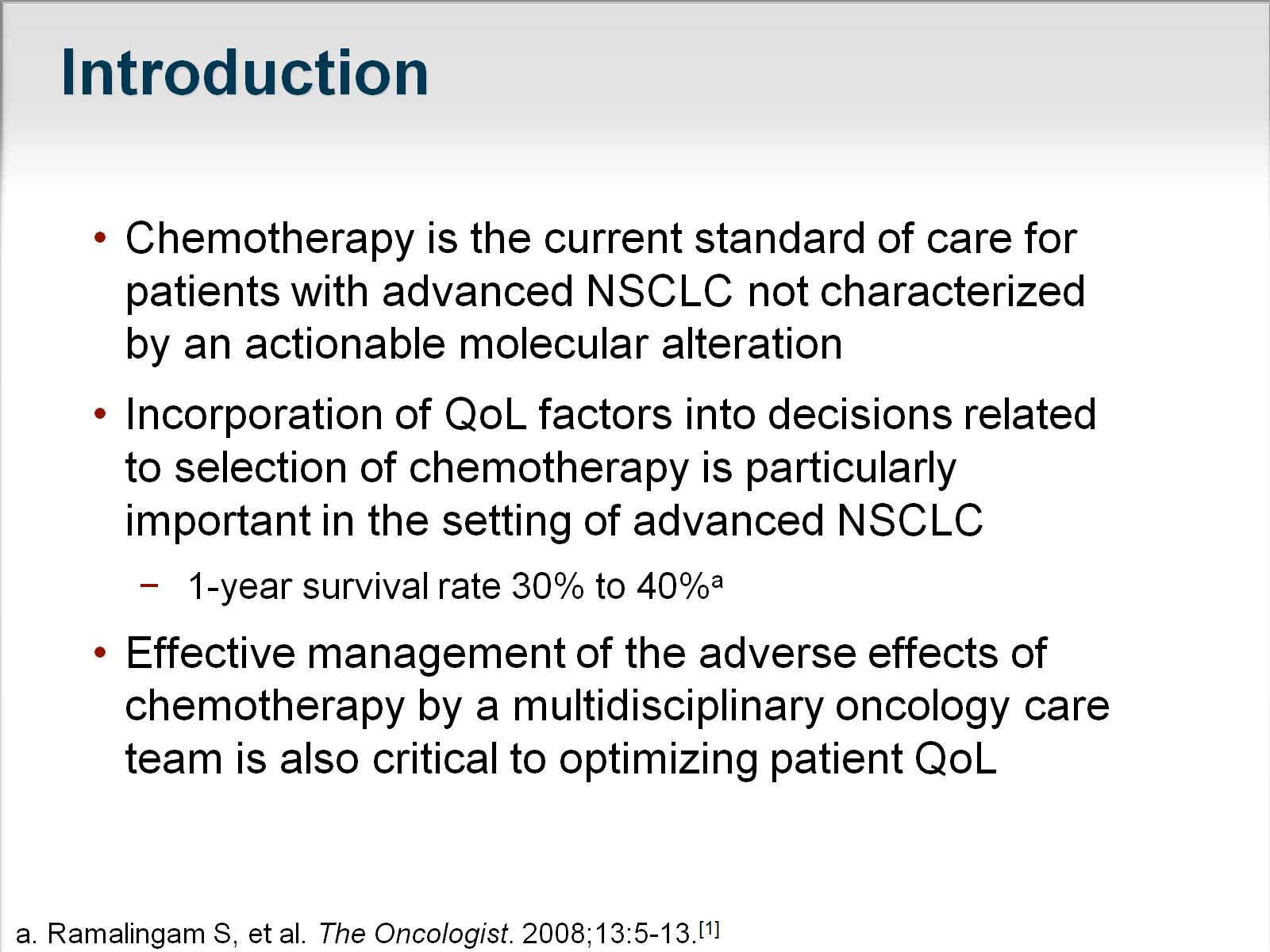 Introduction
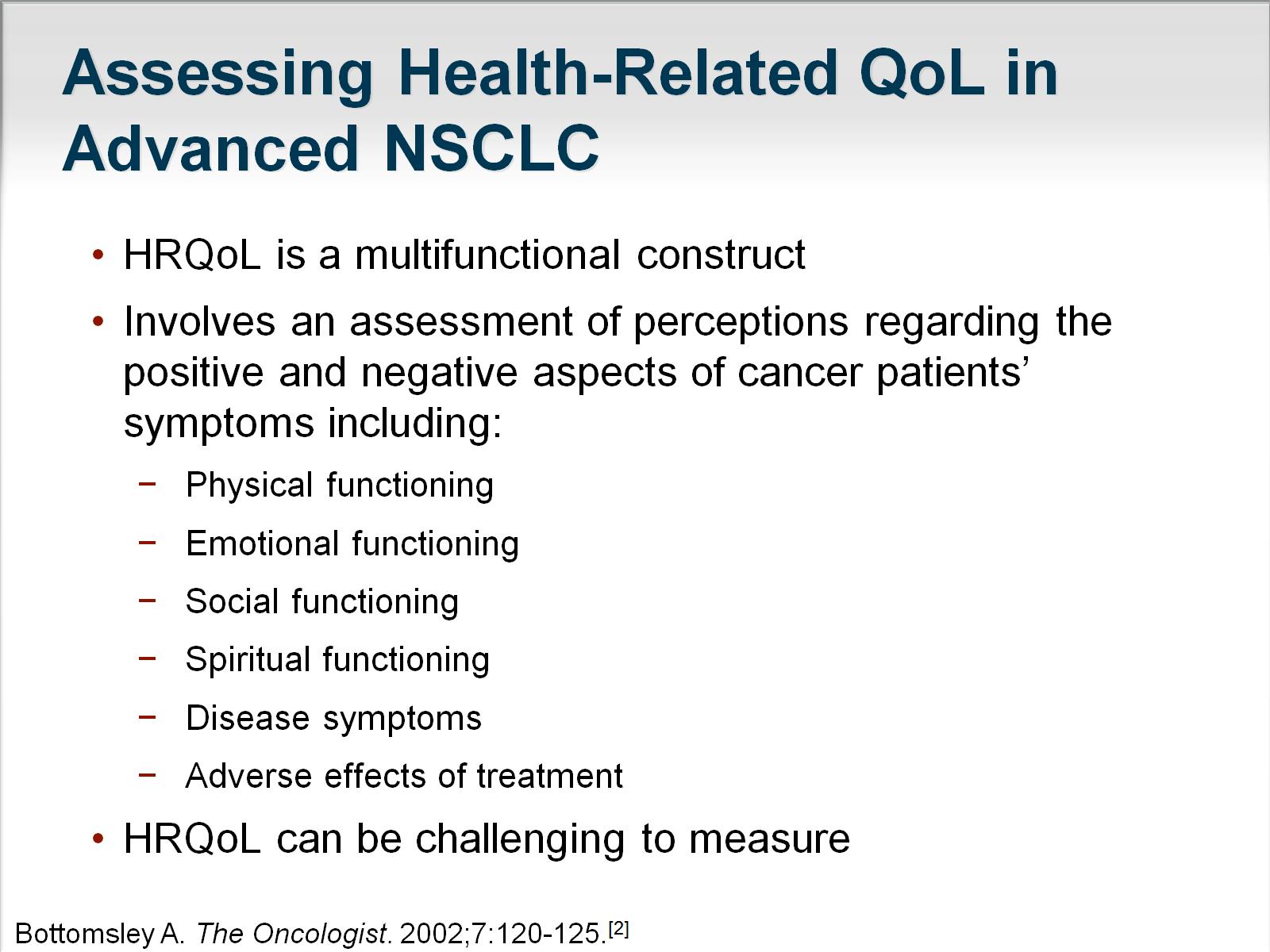 Assessing Health-Related QoL in Advanced NSCLC
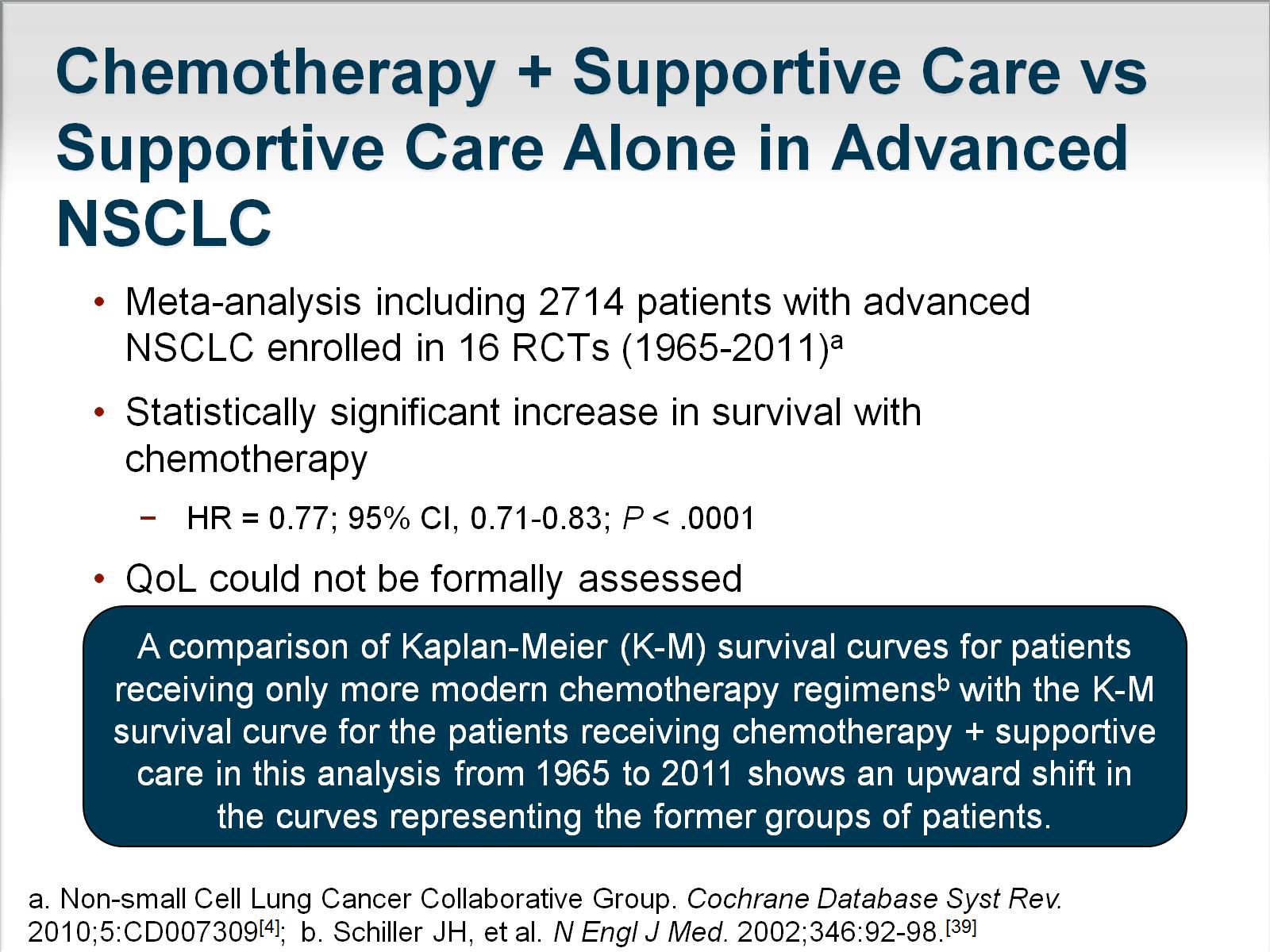 Chemotherapy + Supportive Care vs Supportive Care Alone in Advanced NSCLC
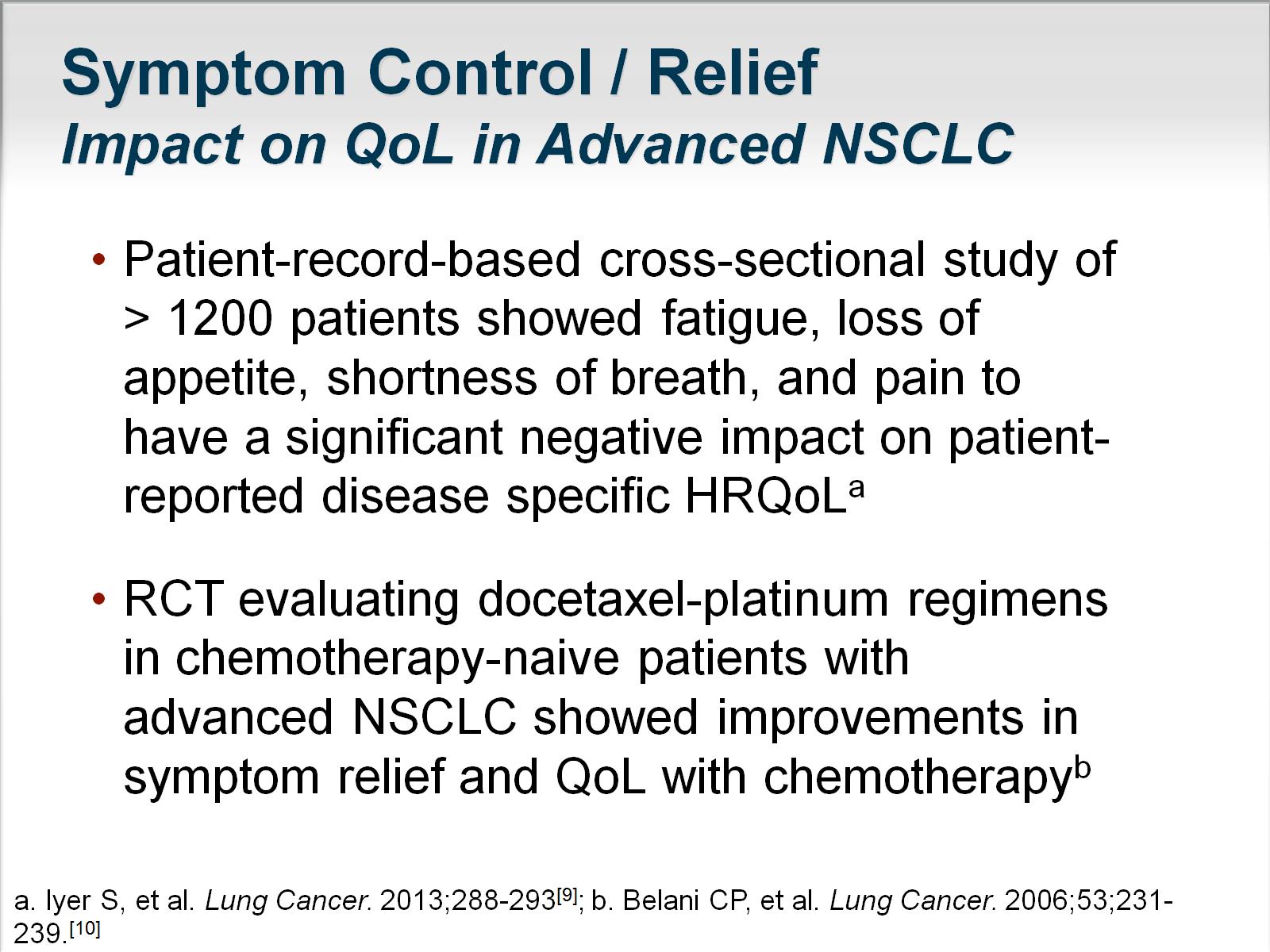 Symptom Control / ReliefImpact on QoL in Advanced NSCLC
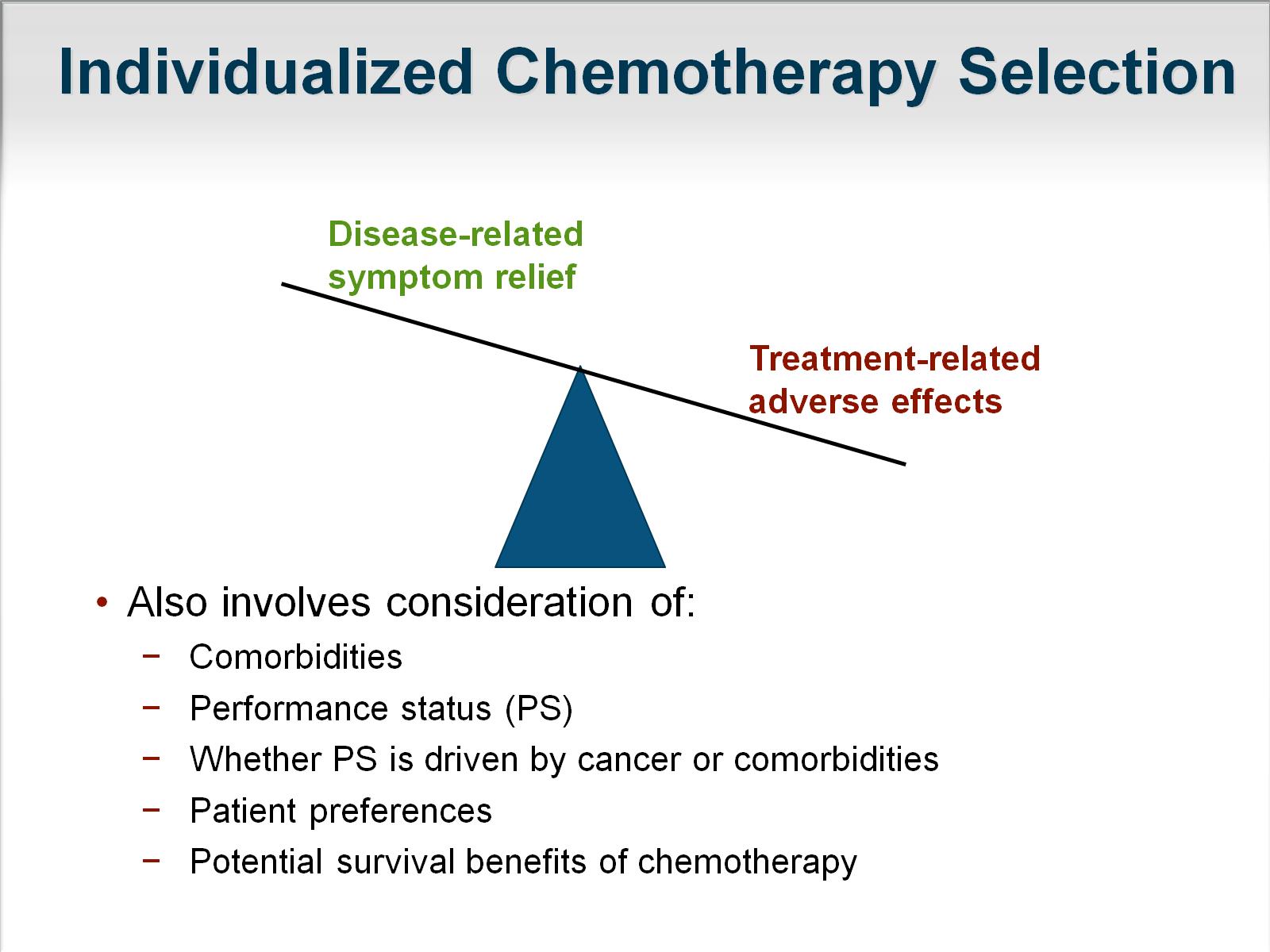 Individualized Chemotherapy Selection
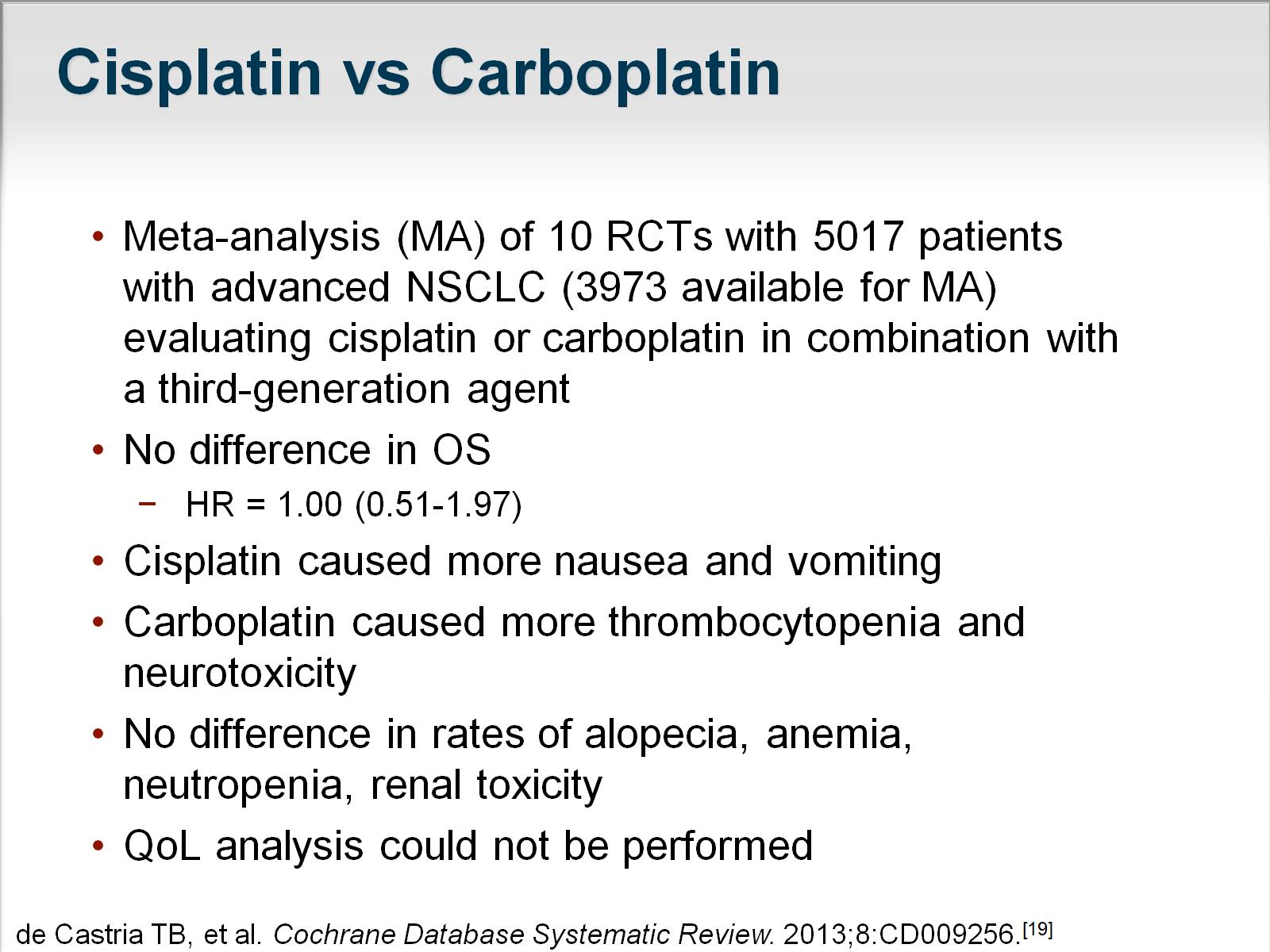 Cisplatin vs Carboplatin
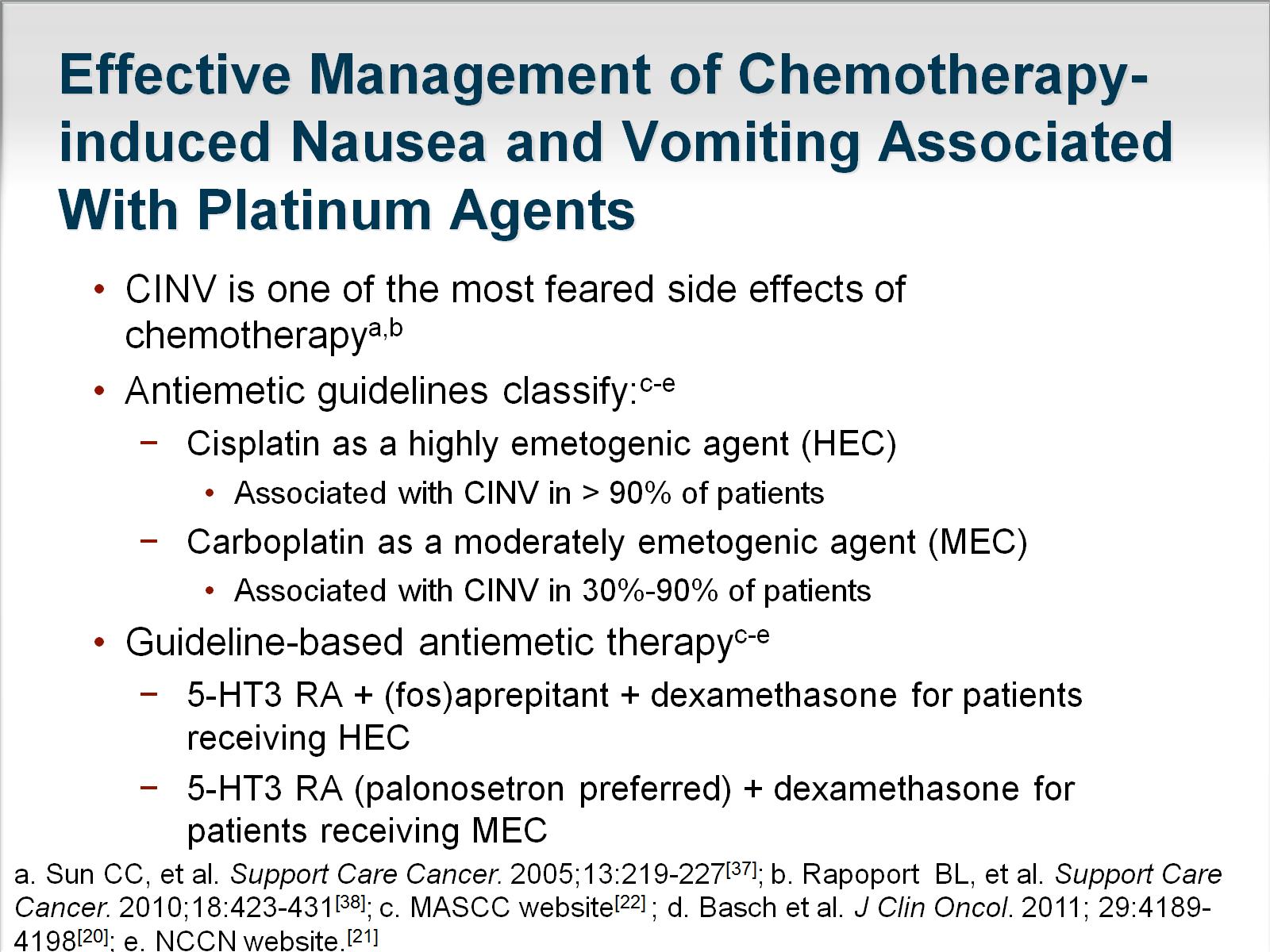 Effective Management of Chemotherapy-induced Nausea and Vomiting Associated With Platinum Agents
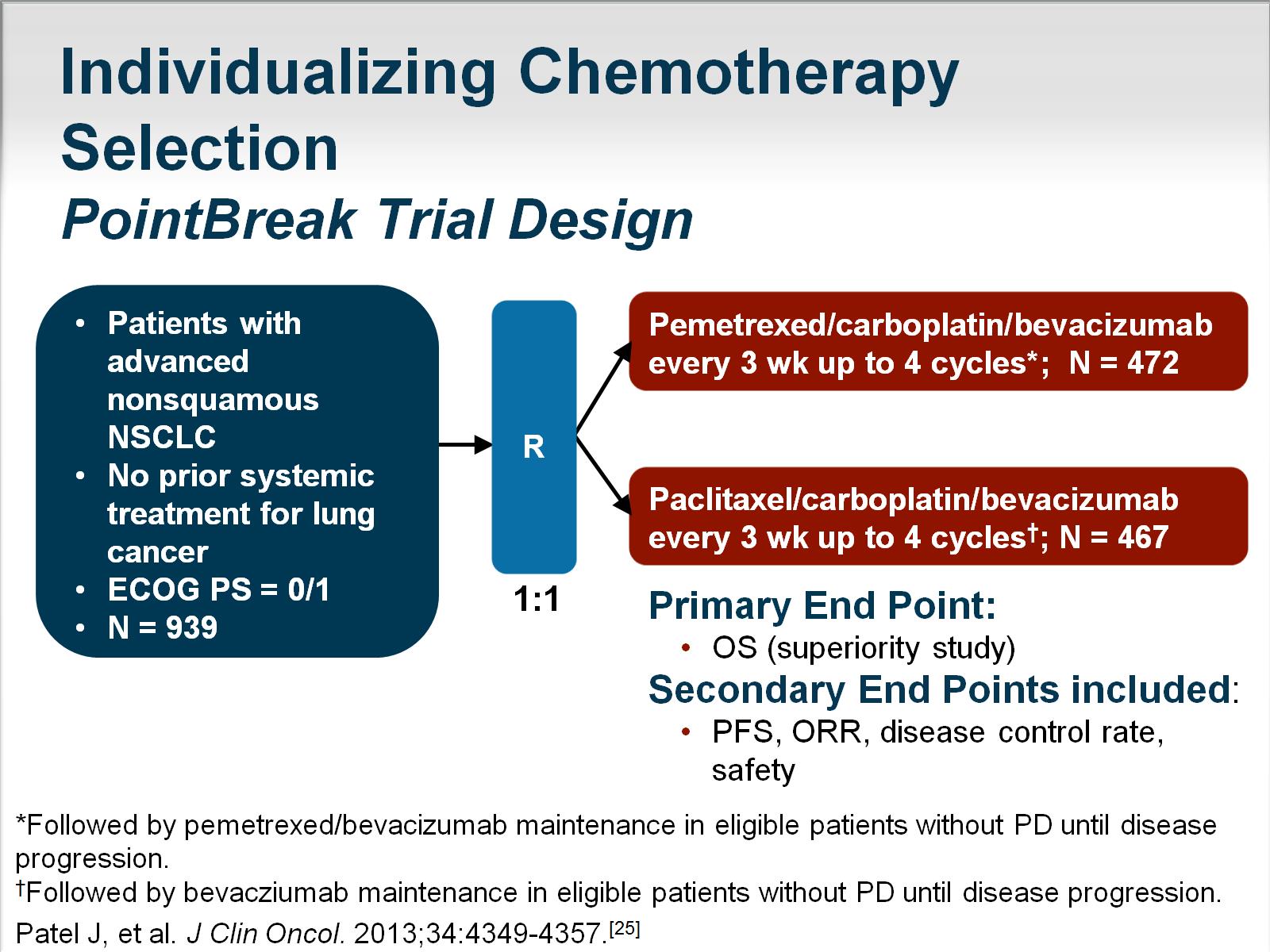 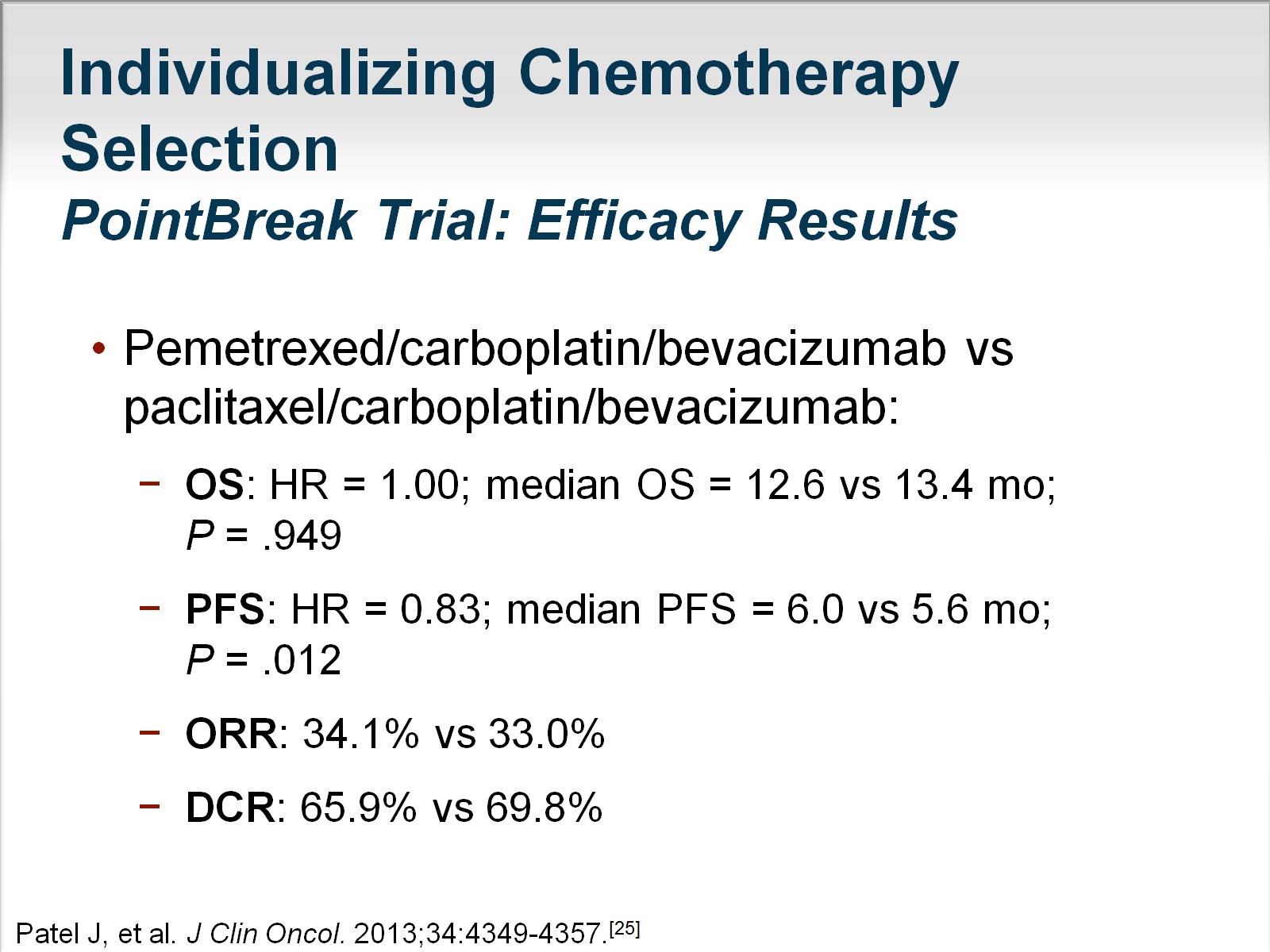 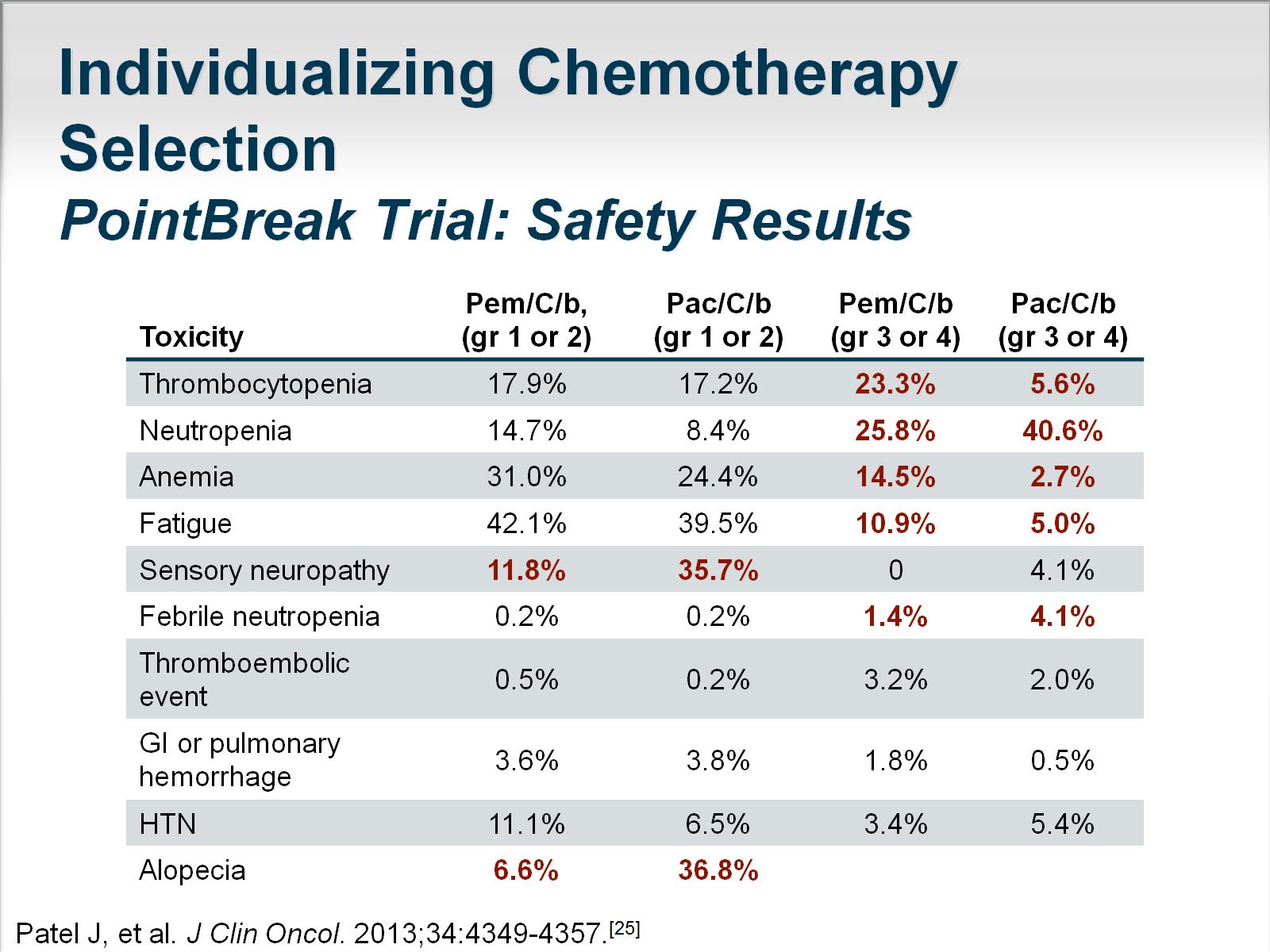 Individualizing Chemotherapy SelectionPointBreak Trial: Safety Results
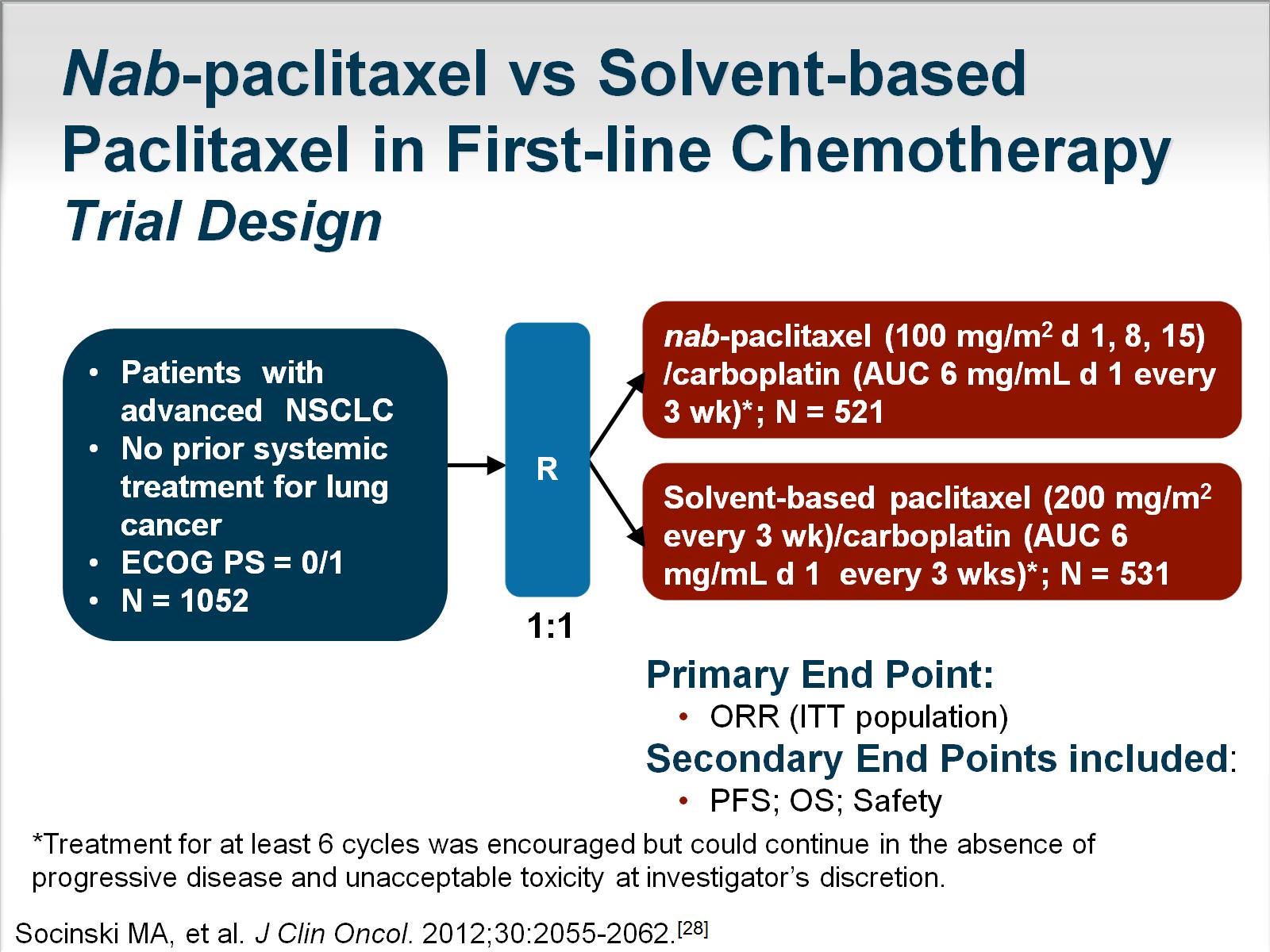 Nab-paclitaxel vs Solvent-based Paclitaxel in First-line ChemotherapyTrial Design
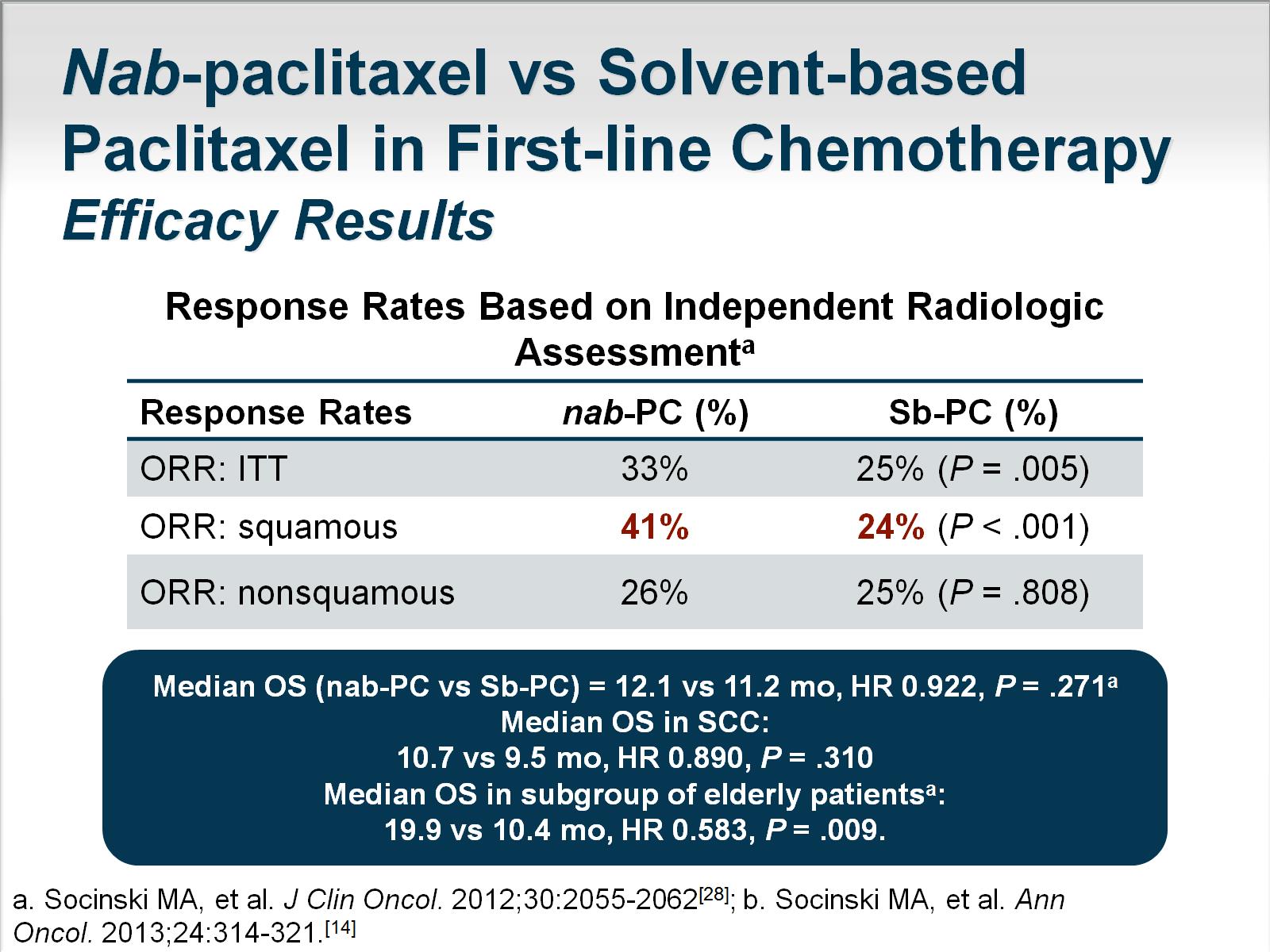 Nab-paclitaxel vs Solvent-based Paclitaxel in First-line ChemotherapyEfficacy Results
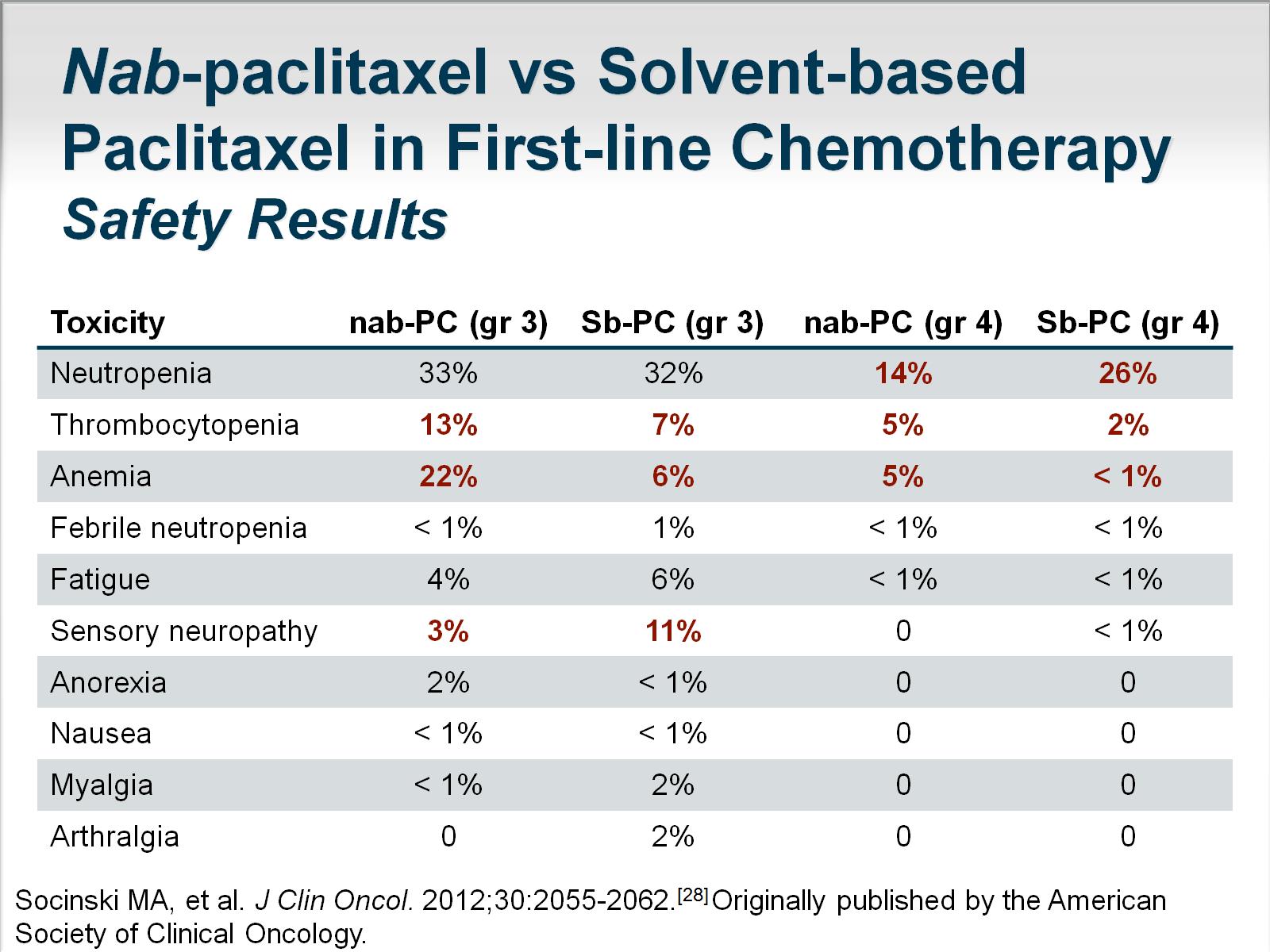 Nab-paclitaxel vs Solvent-based Paclitaxel in First-line ChemotherapySafety Results
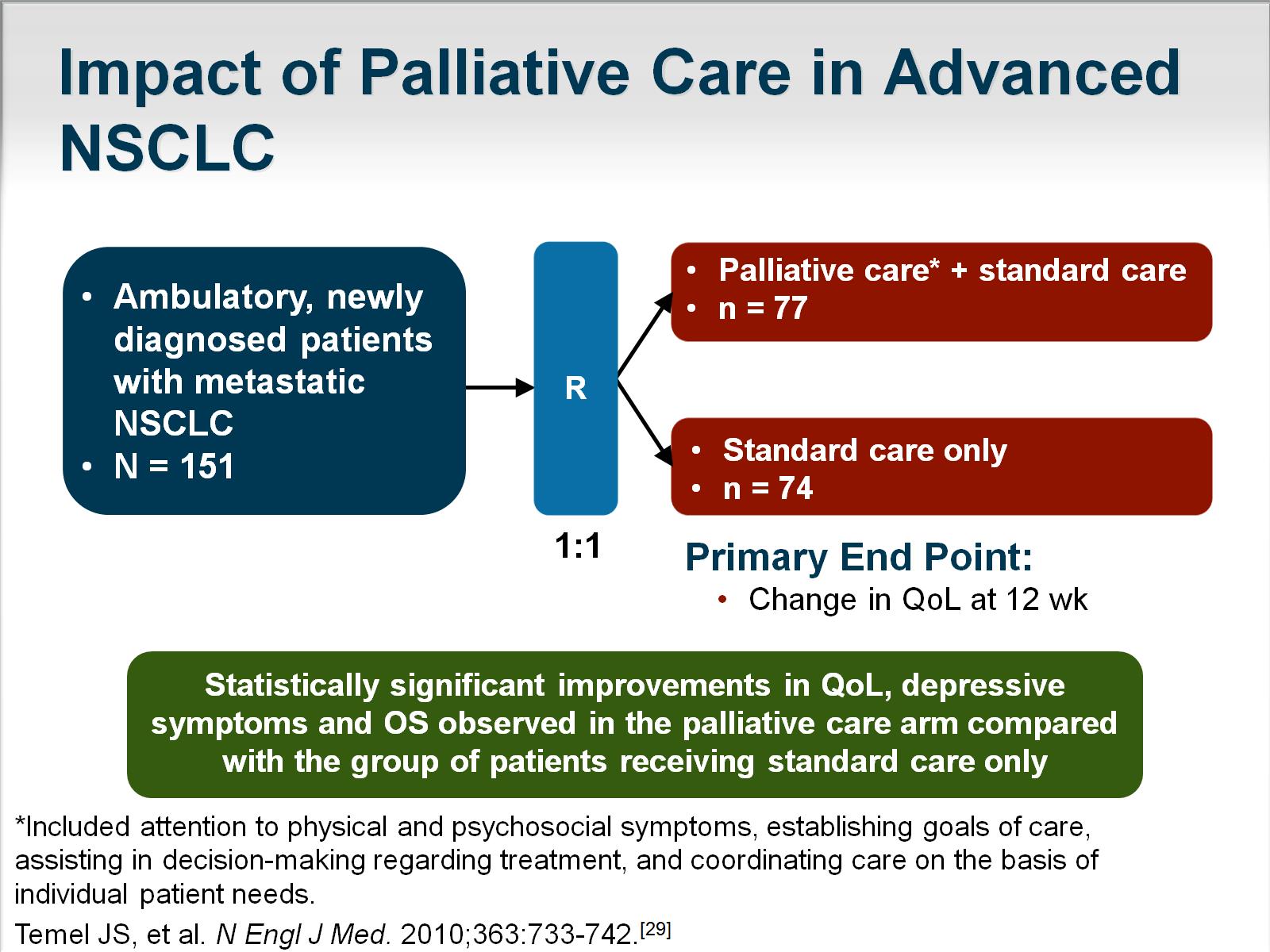 Impact of Palliative Care in Advanced NSCLC
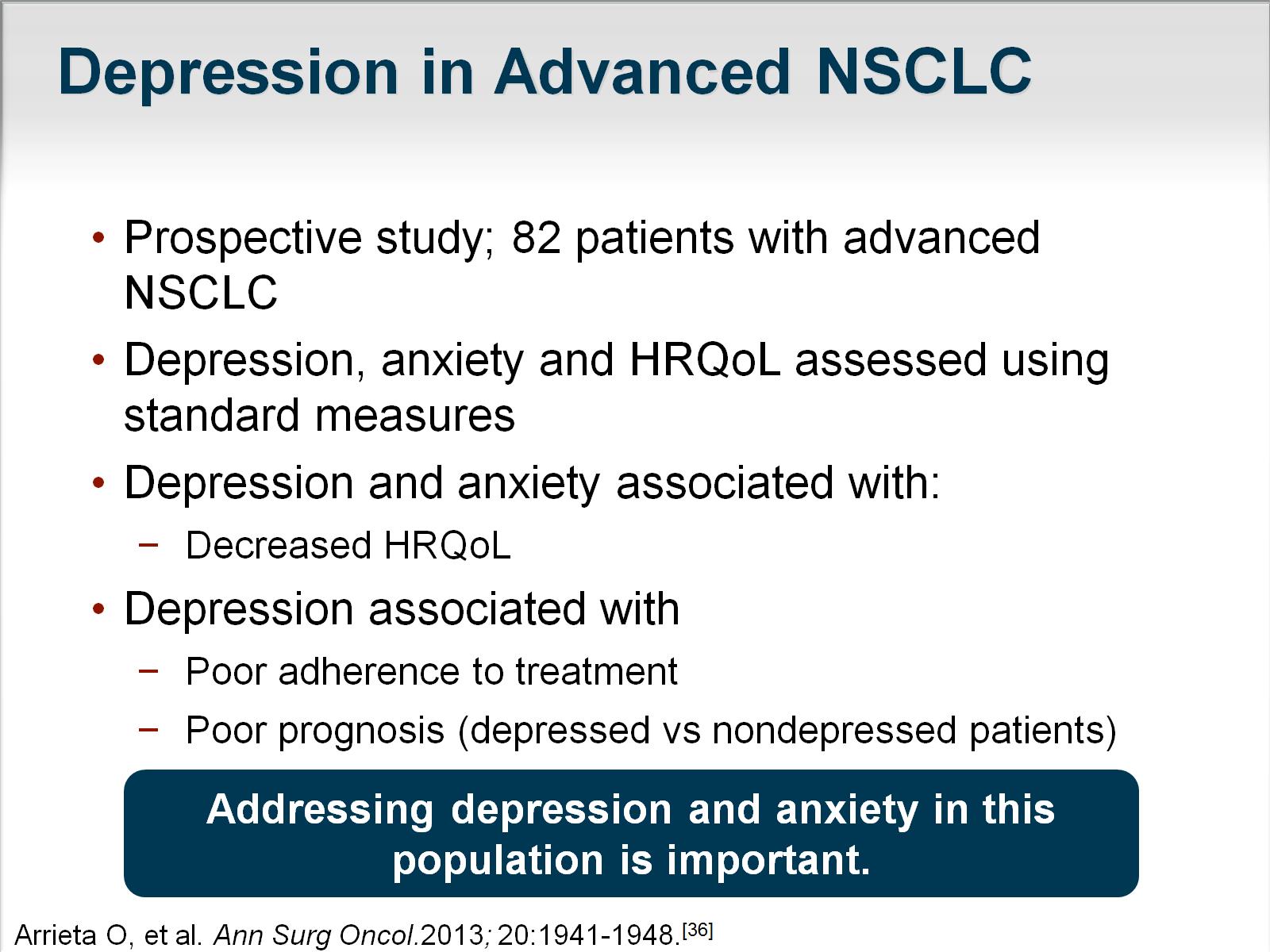 Depression in Advanced NSCLC
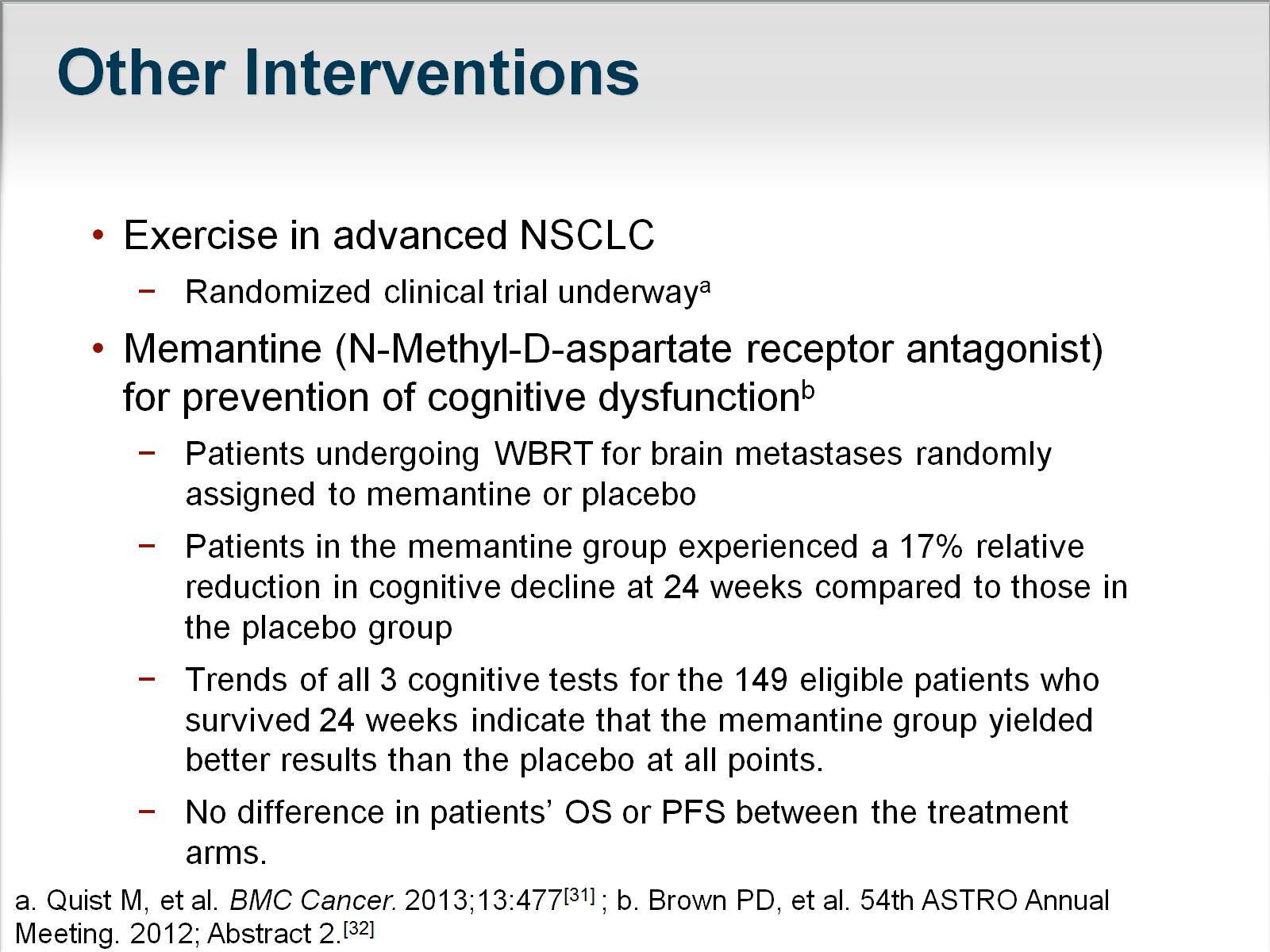 Other Interventions
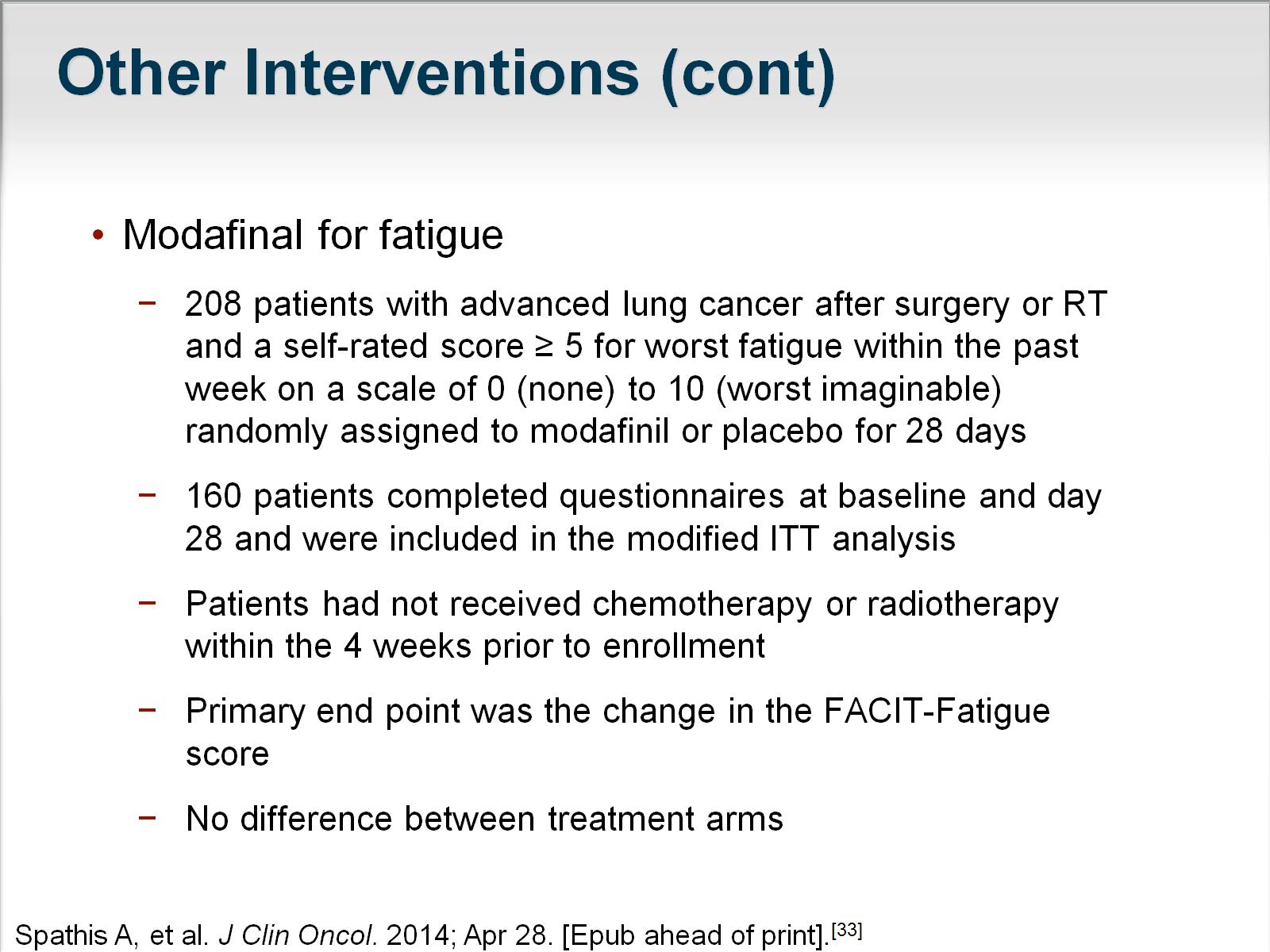 Other Interventions (cont)
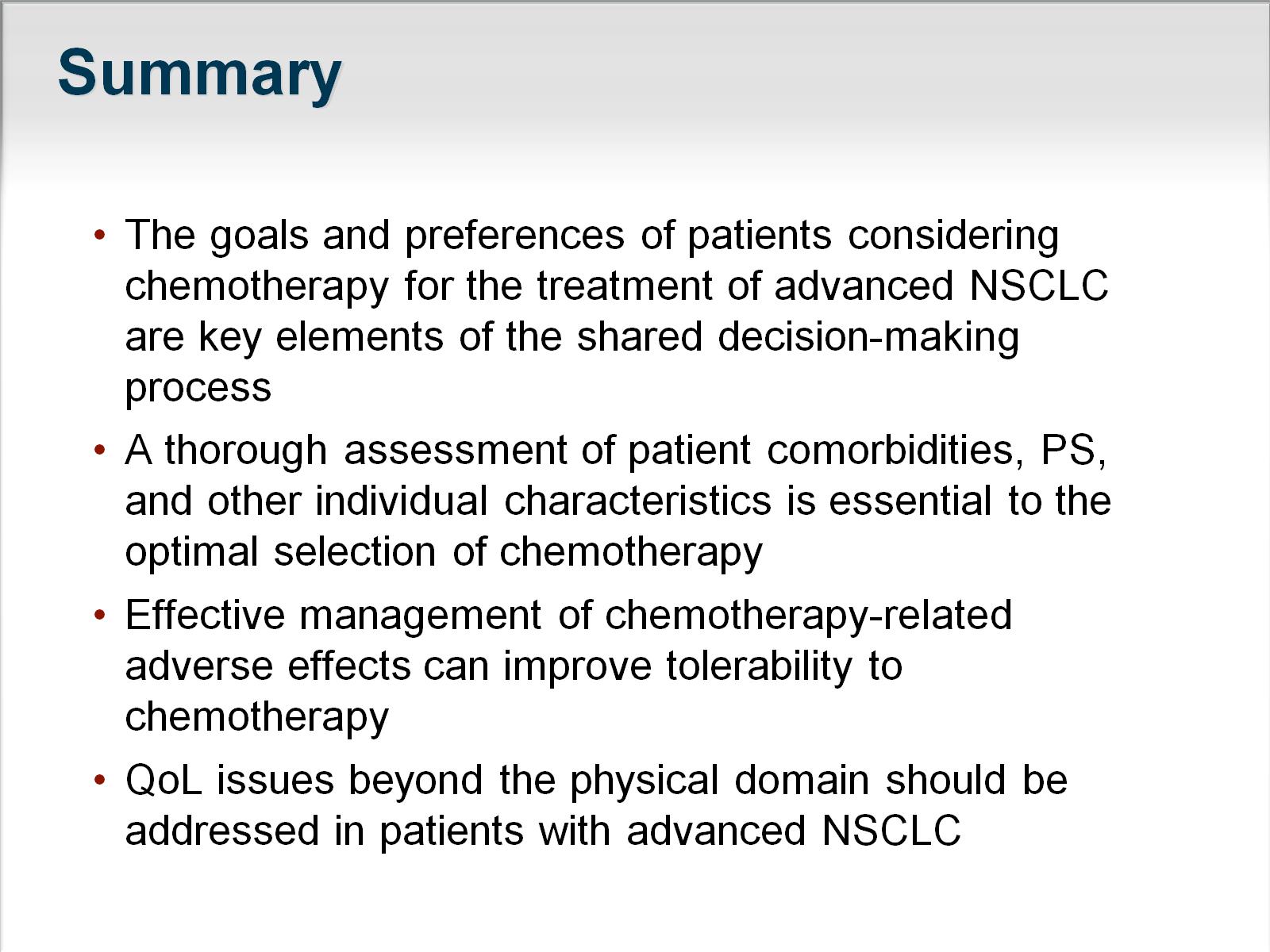 Summary
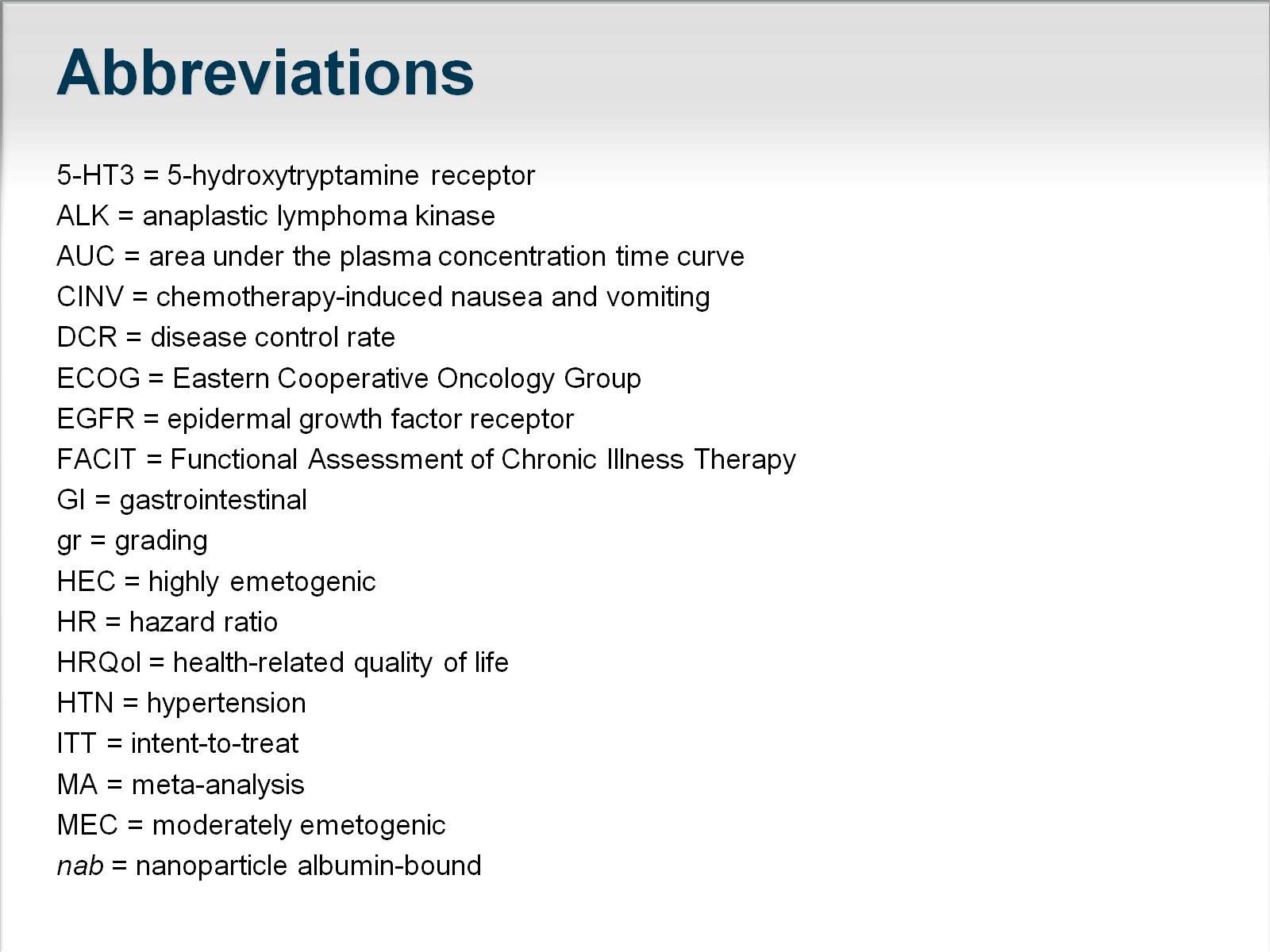 Abbreviations
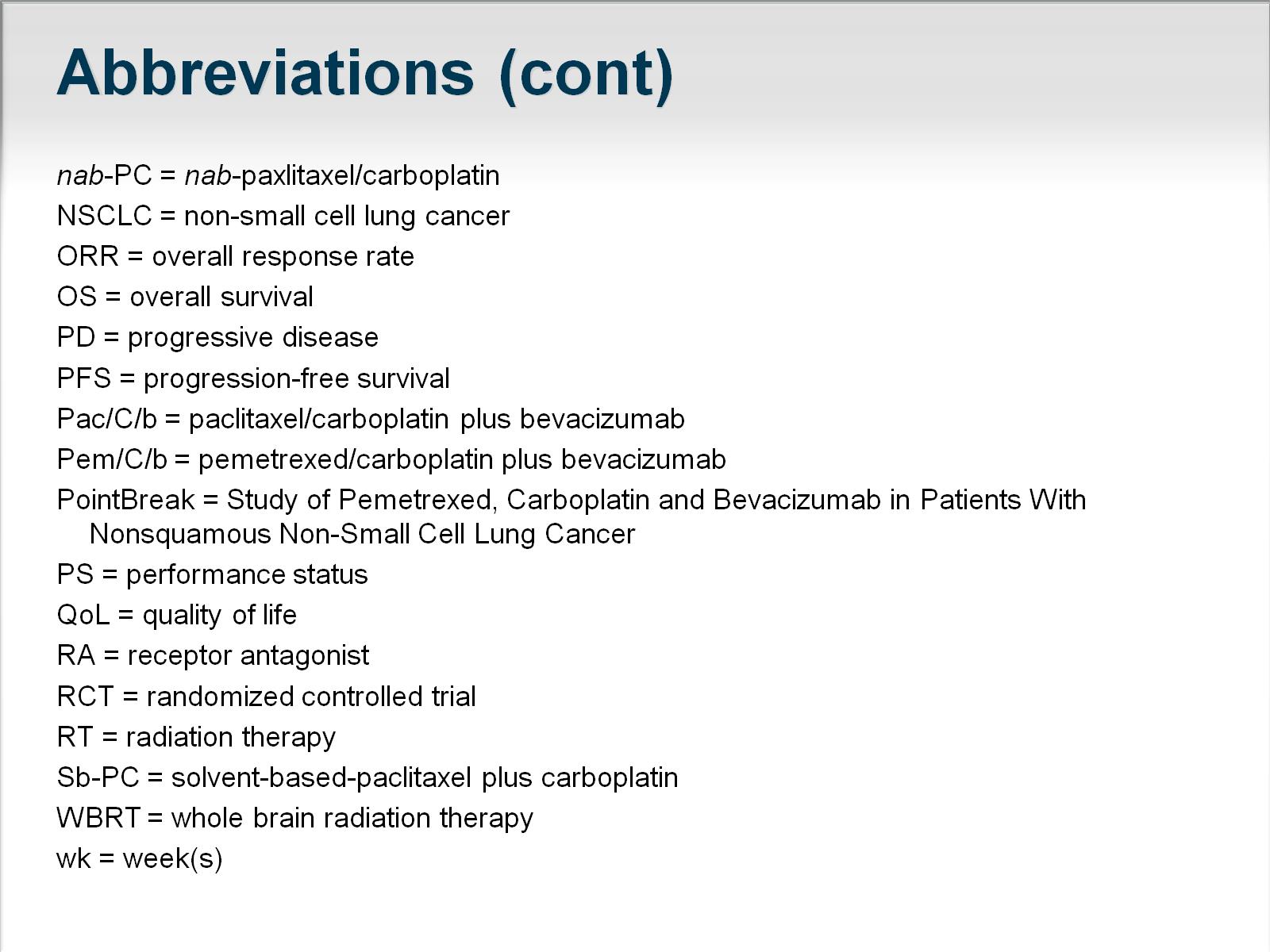 Abbreviations (cont)
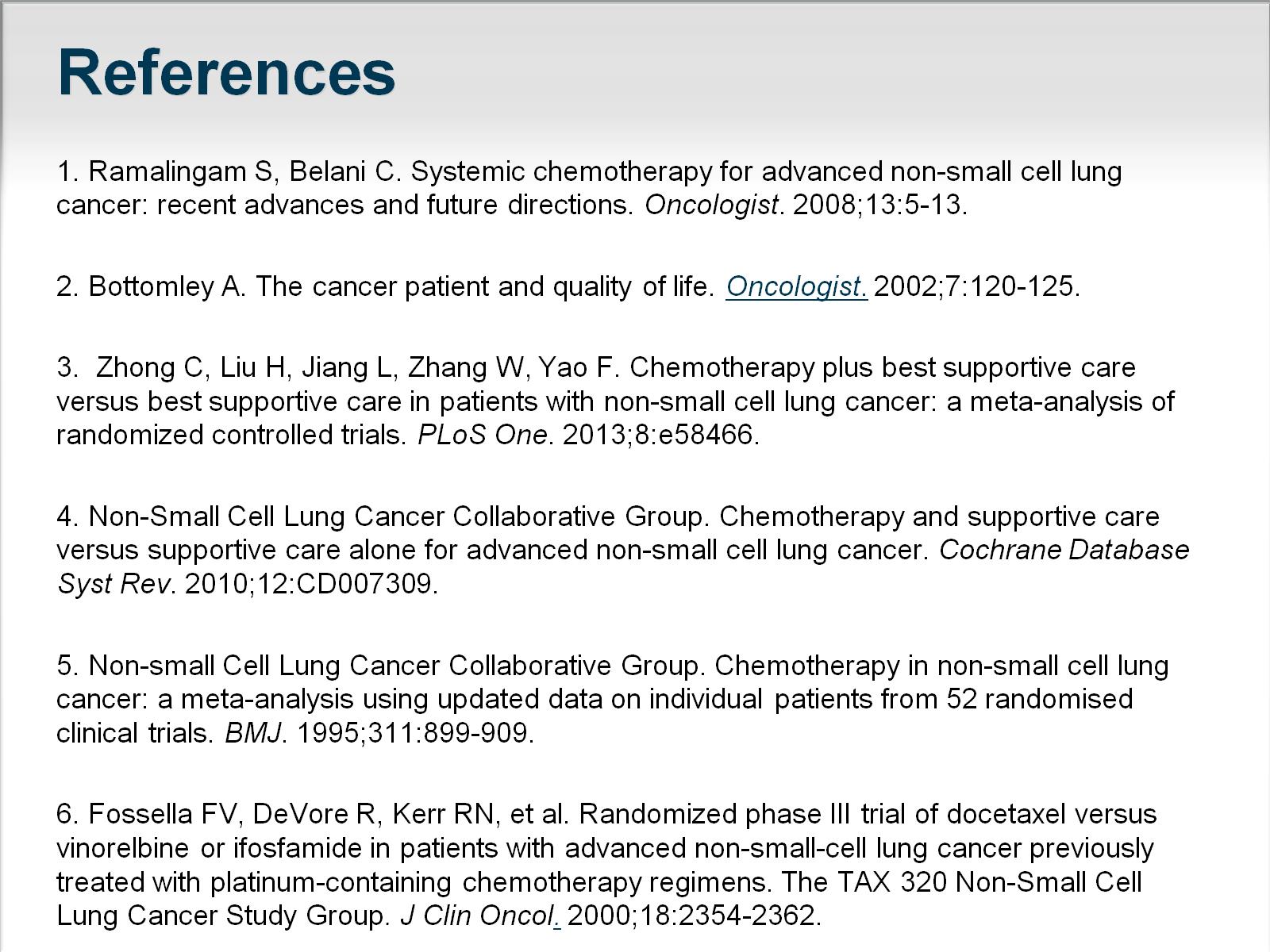 References
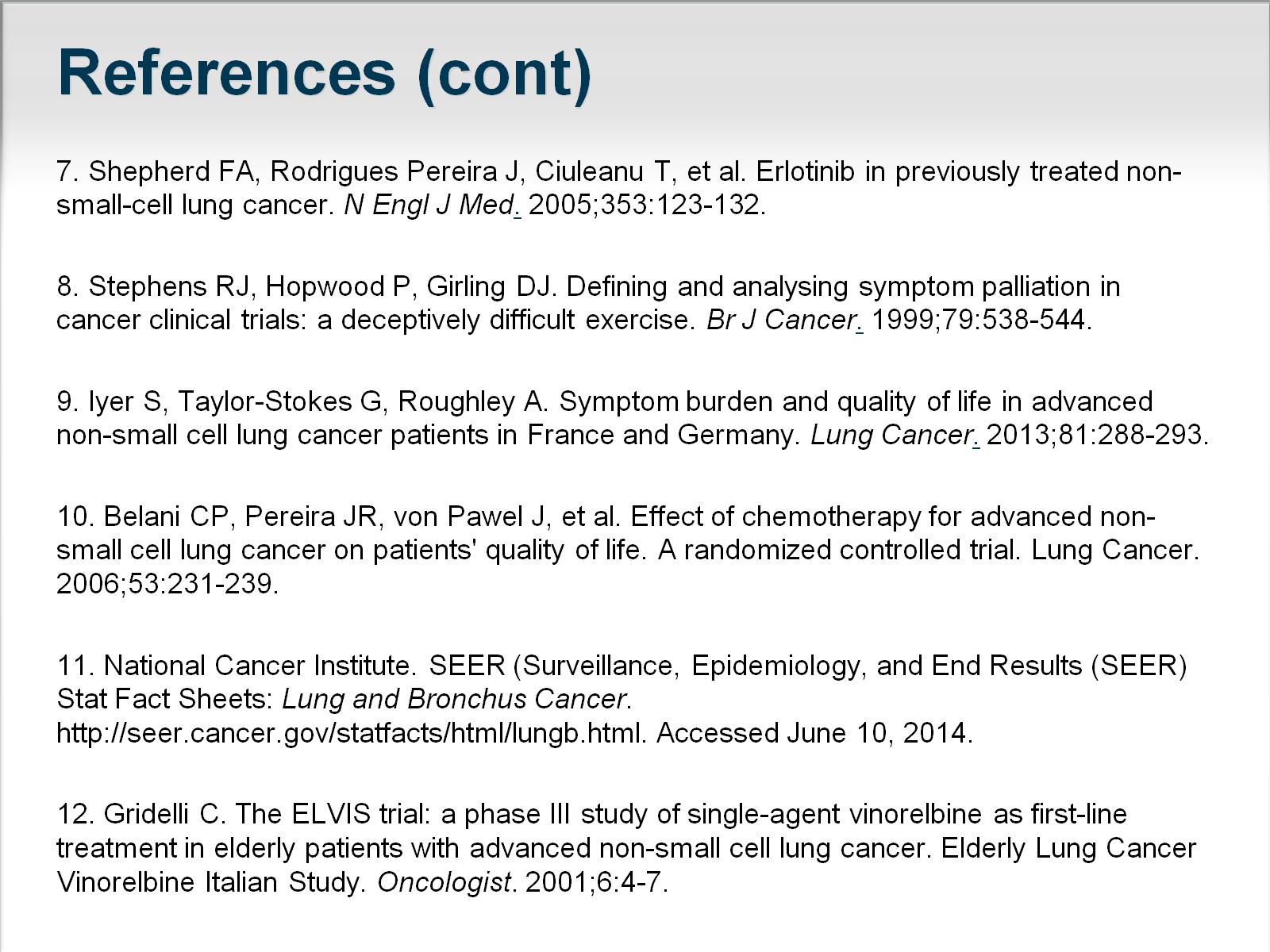 References (cont)
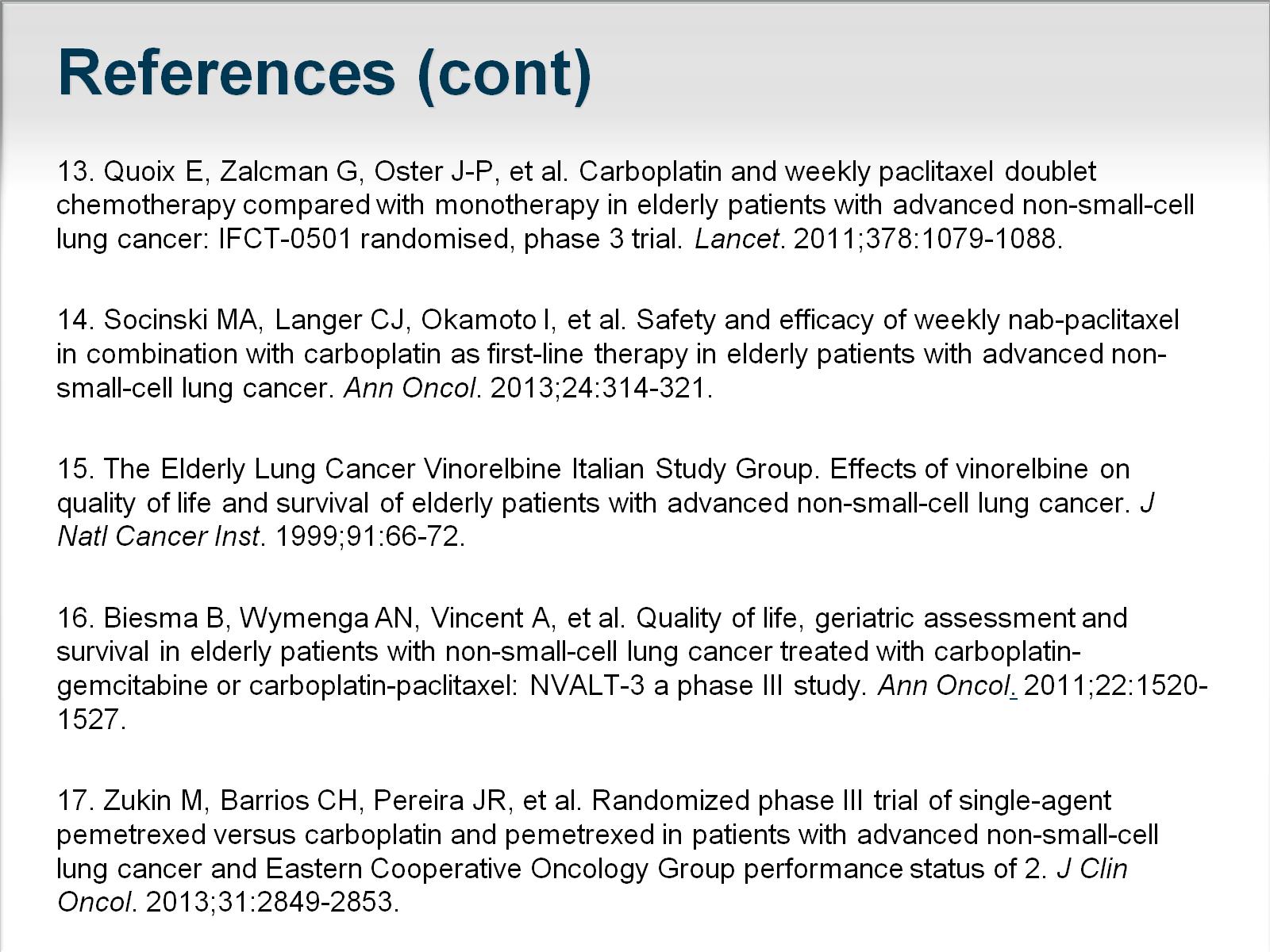 References (cont)
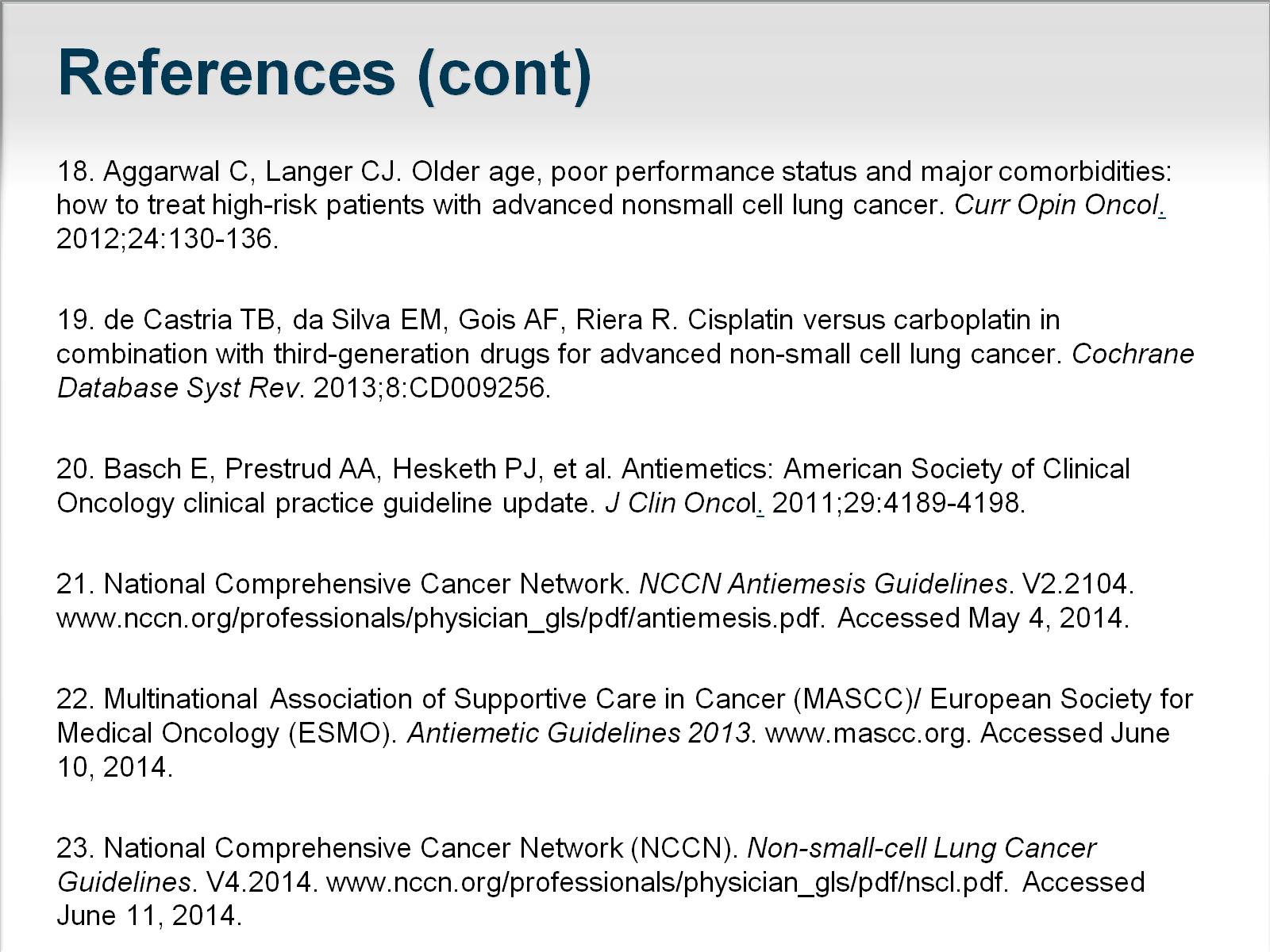 References (cont)
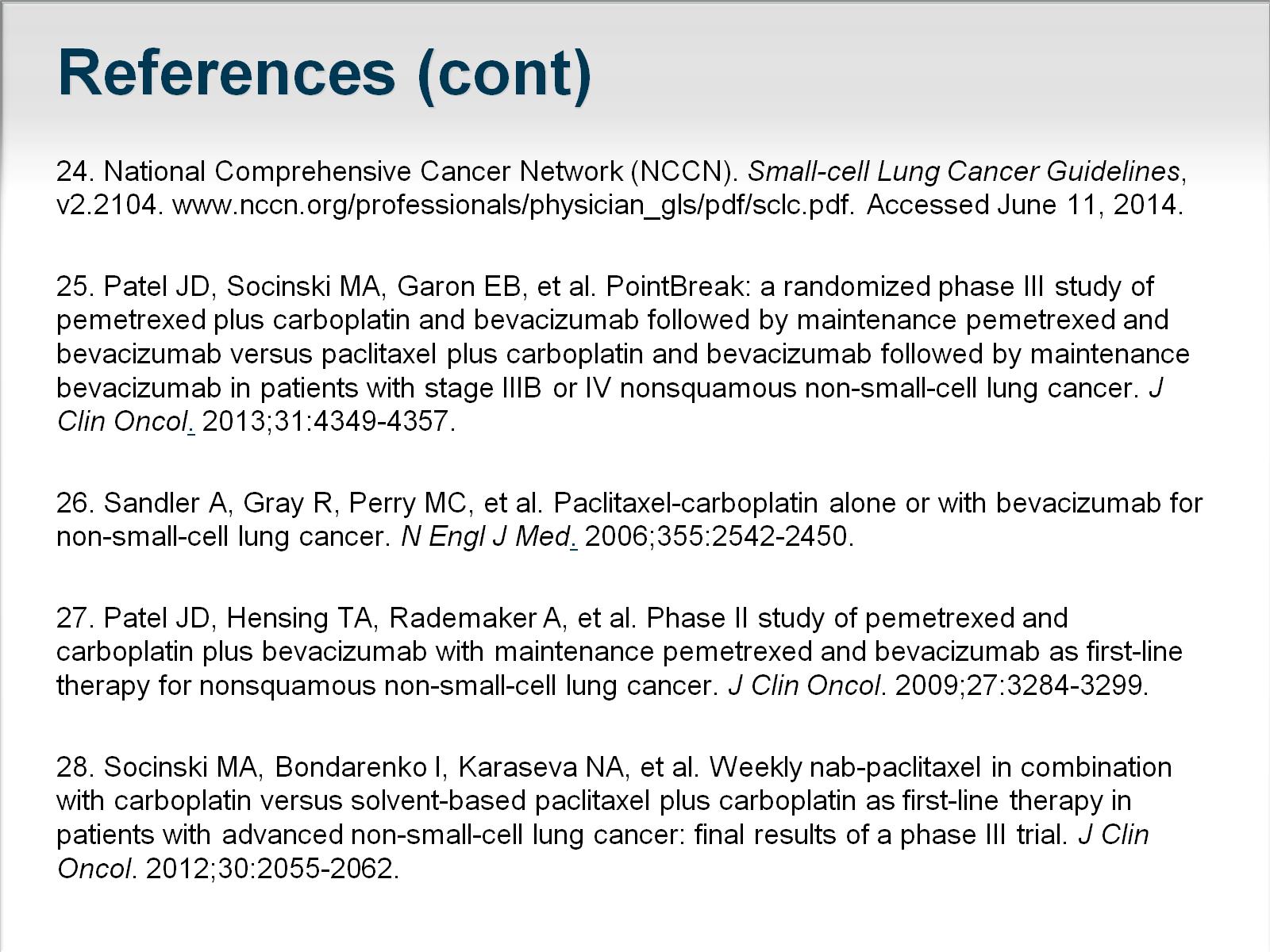 References (cont)
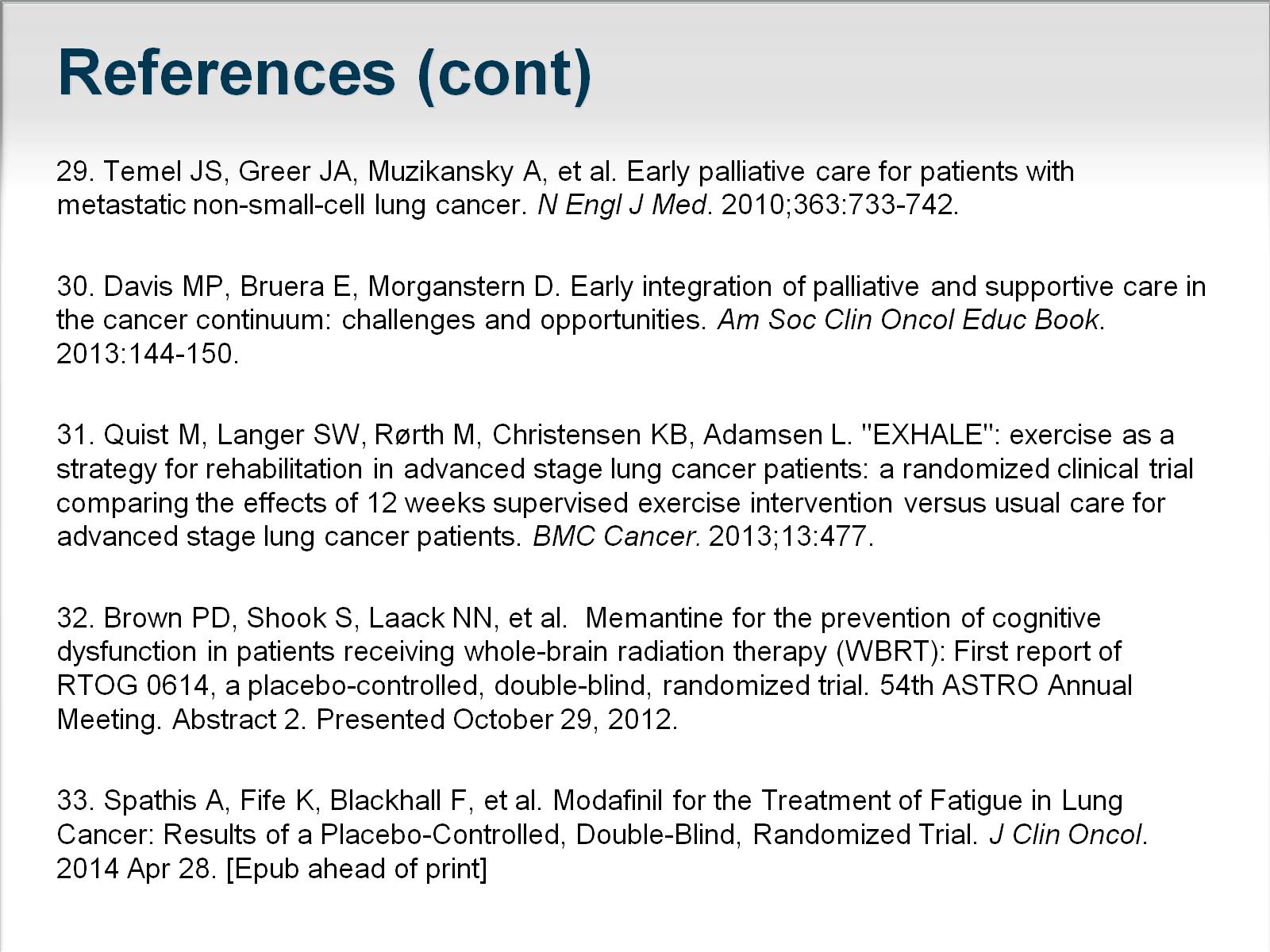 References (cont)
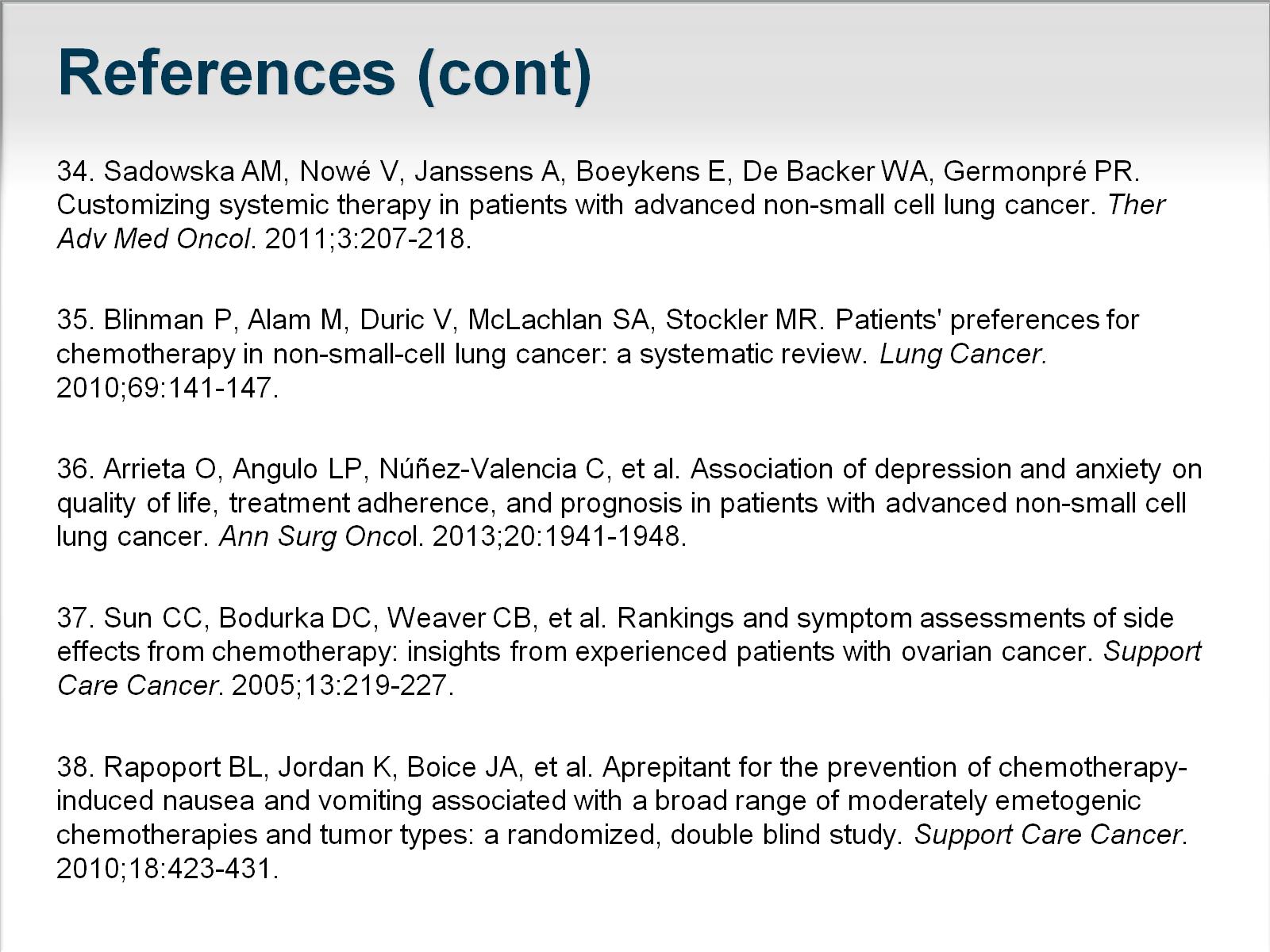 References (cont)
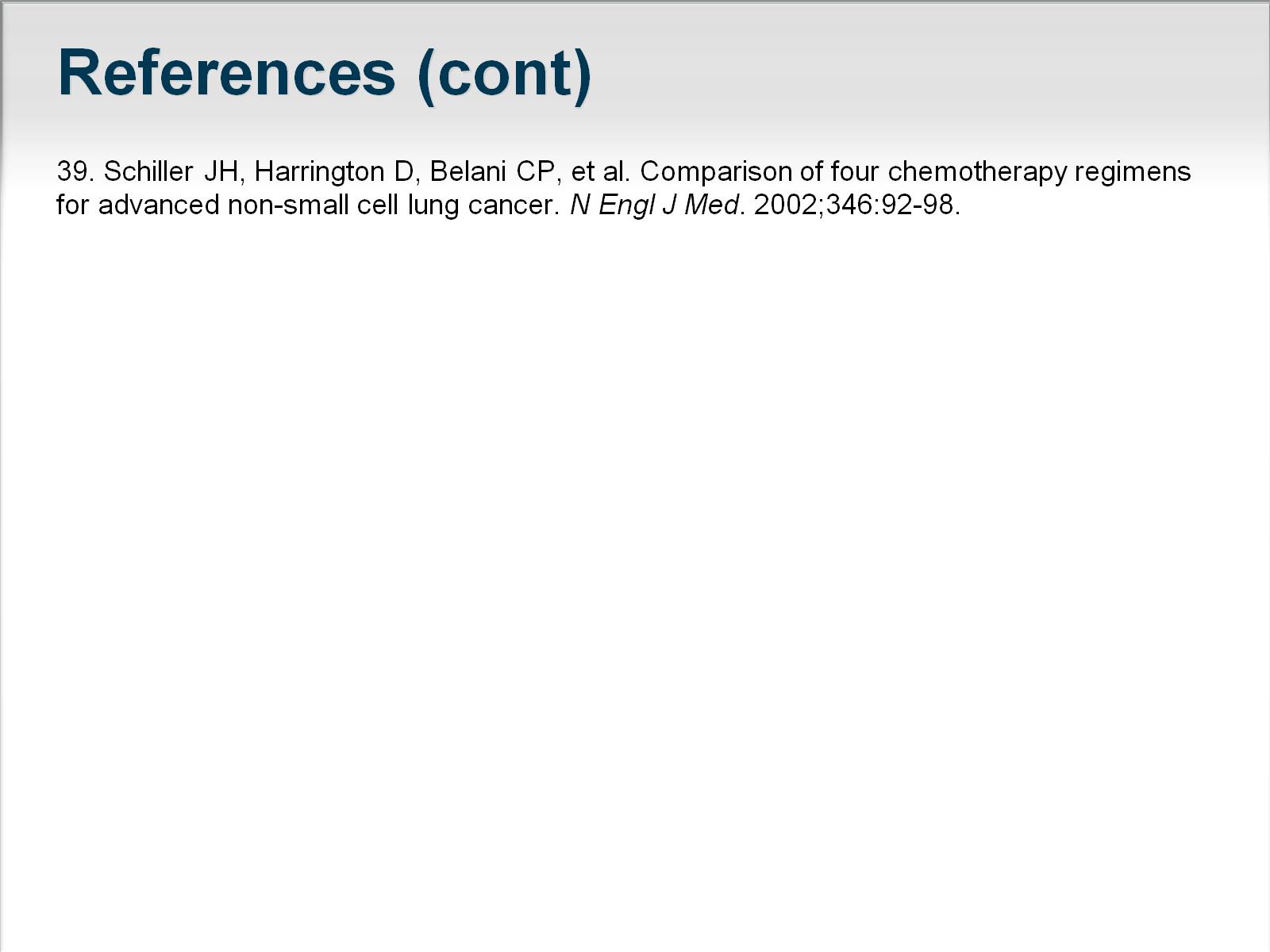 References (cont)